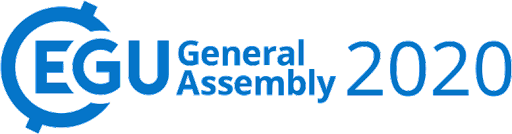 MODEL ADEQUACY TESTS FOR IMPROVING PREDICTIONS IN UNGAUGED BASINS
Cristina Prieto, Nataliya Le Vine, Dmitri Kavetski, César Álvarez, and Raúl Medina



Prieto C, Le Vine N, Kavetski D, et al. ( 2019) 
Flow prediction in ungauged catchments using probabilistic Random Forests regionalization and new statistical adequacy tests. 
Water Resources Research, 55. https://doi.org/10.1029/2018WR023254
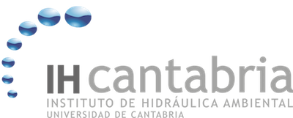 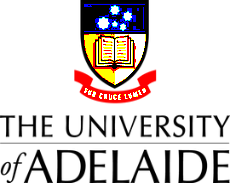 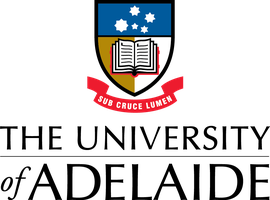 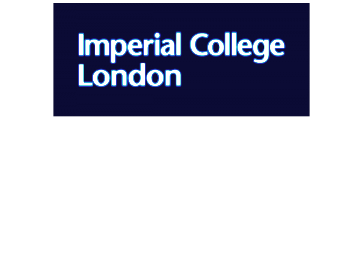 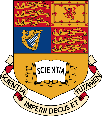 Introduction
Objective
Method and Data
Results
Conclusions
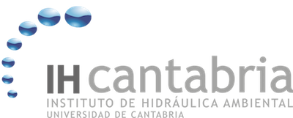 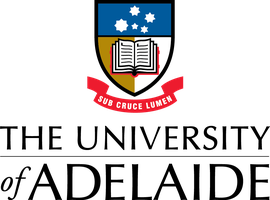 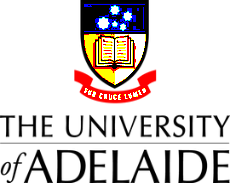 2
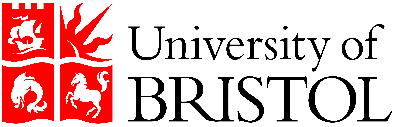 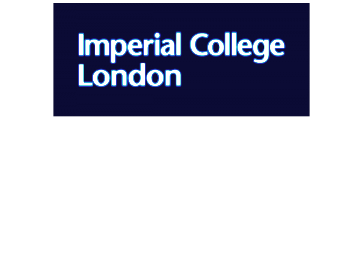 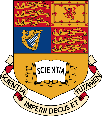 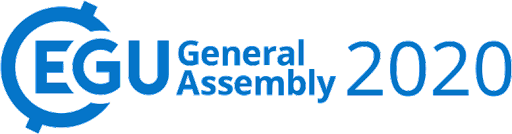 Introduction
Introduction
Objective
Method and Data
Results
Conclusions
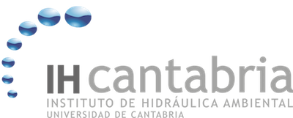 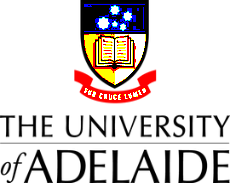 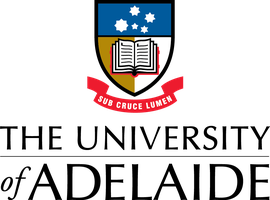 3
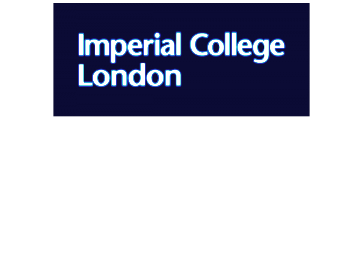 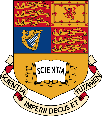 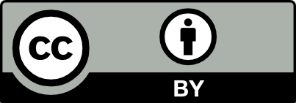 Water management & the economy based on it depend on making reliable predictions of available water resources
4
SOURCES OF UNCERTAINTY
MODEL PARAMETERS
INPUT (e.g. rainfall, PET)
COMMON PRACTICE:
USE A PRE-SELECTED HYDROLOGICAL & REGIONALIZATION MODEL
WITHOUT TESTING     THEIR ADEQUACY
MODEL & DATA > PARAMETRIC
MODEL HARDEST TO CHARACTERIZE
perfect data assumption
extensively reported
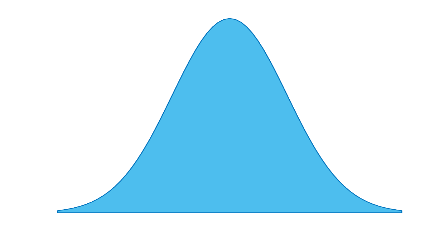 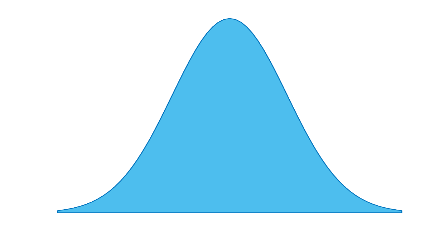 one-size-fits-all assumption
MODEL STRUCTURE
SIMULATED HIDROLOGICAL INDICES 
(e.g. mean anual flow)
OBSERVATIONS TO EVALUATE METHODS
(e.g. streamflow)
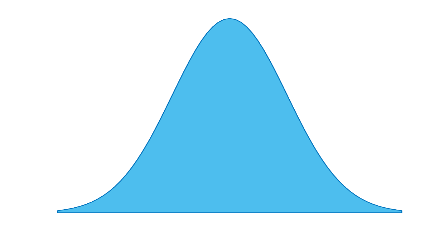 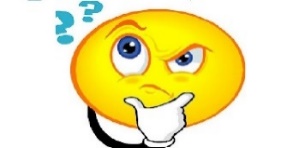 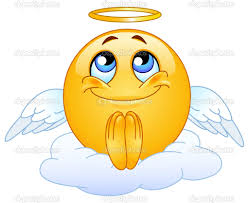 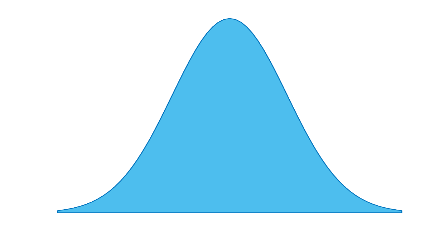 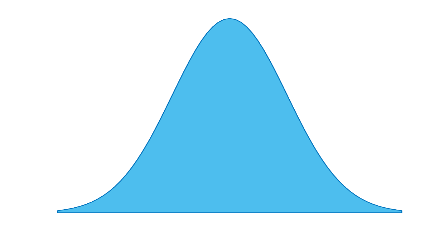 REGIONALIZED INDICES
uncertainty in hydrological indices, 
regionalization procedure, catchment descriptors; etc
5
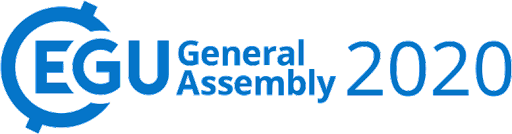 Introduction
 
Method and Data
Results
Conclusions
2. Objective
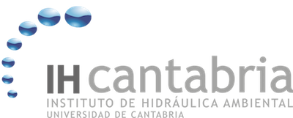 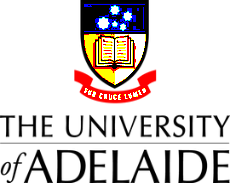 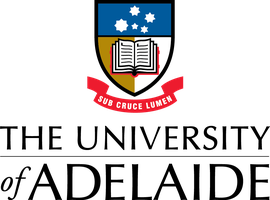 6
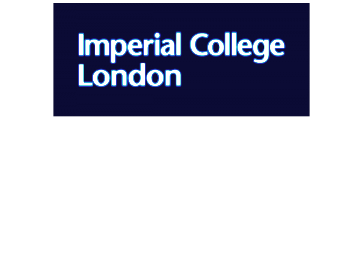 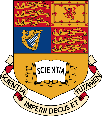 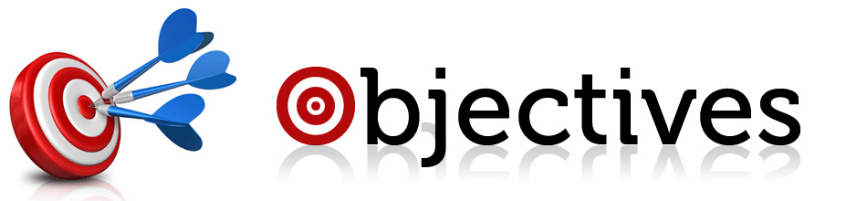 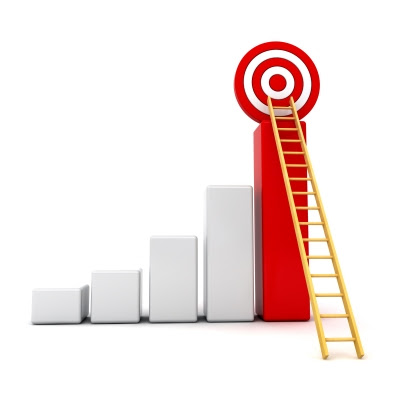 Improve Bayesian predictions in ungauged catchments: treatment of hydrological indices
Develop statistical tests to evaluate a priori 
        hydrological & regionalization models adequacy

  If a model is inadequate a priori => 
the modeler is spared the effort 
in estimating model parameters
2
2
3
3
2
1
=>Is the hydrological model or regionalization procedure?
3
Assess model adequacy tests:
Identify main source of uncertainty?
1
7
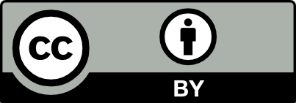 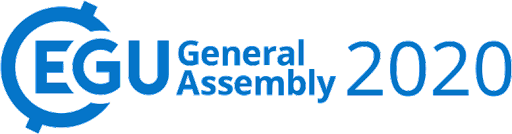 Introduction
Objective

Results
Conclusions
3. Method and Data
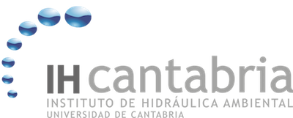 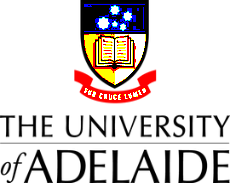 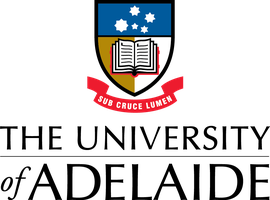 8
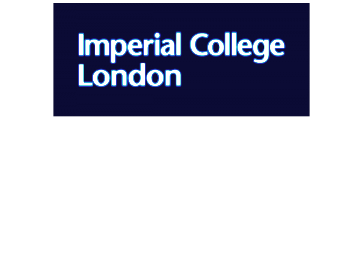 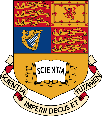 ADEQUACY TEST: 
A model is adequate if it passes DistanceTest & InfoTest
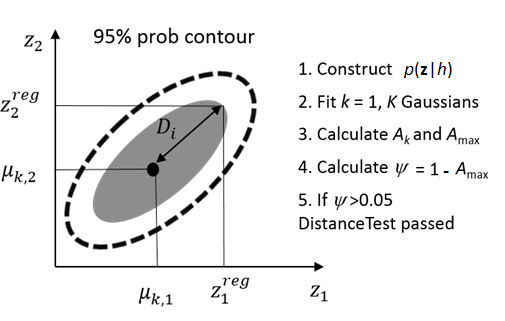 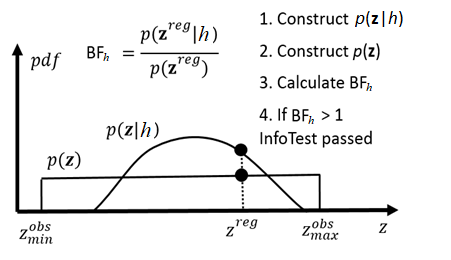 9
CASE STUDY DESCRIPTION
92 natural gauged catchments in North Spain
103 hydrological indices 
e.g. mean & standard deviation of annual and monthly flow
PCA to reduce hydro indices to a compact set = flow index PCs
3. 16 catchment descriptors
	climate, topography, basin geometry, land use and geology
4. Random Forest (RF) regression to regionalize flow indices
	Predictors = catchment descriptors
	Predictands = flow indices in PC space
           Residuals distribution estimated via a leave-one-out strategy
5. Hydrological model: PDM (Moore, 2007)
	conceptual lumped model common in research/operational work
Moore RJ The PDM rainfall-runoff model, HESS 11 483–499, https://doi.org/10.5194/hess-11-483-2007.
10
CASE STUDY SCENARIOS
Sce 2-4 investigate:
 what happens if we improve different model components?
11
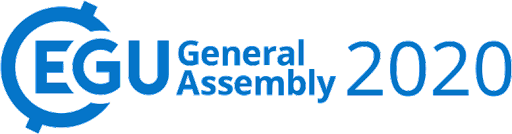 Introduction
Objective
Method and Data

Conclusions
Results
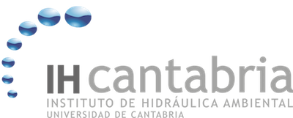 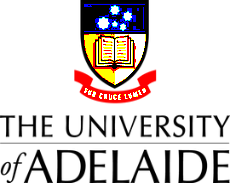 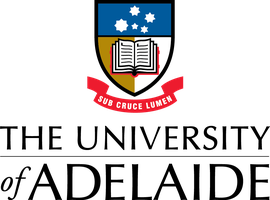 12
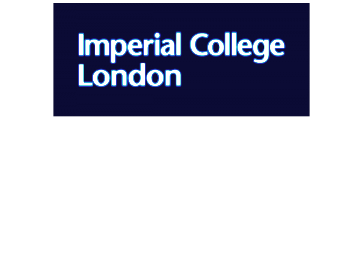 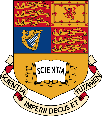 REGIONALISATION OF FLOW INDEX PCs
4 PCs explain 88% of total variability: 63%, 12%, 7%, and 5%

Regionalization precision: between 10% and 16%

Residual errors of regionalization model and corresponding (empirical) likelihood functions are shown below
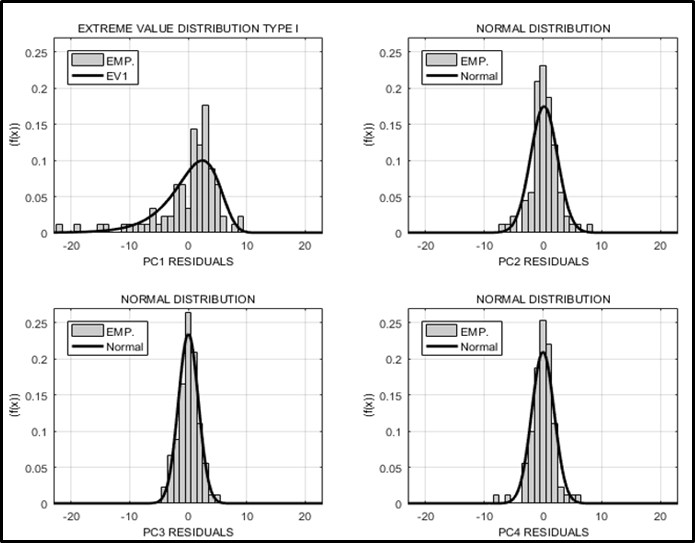 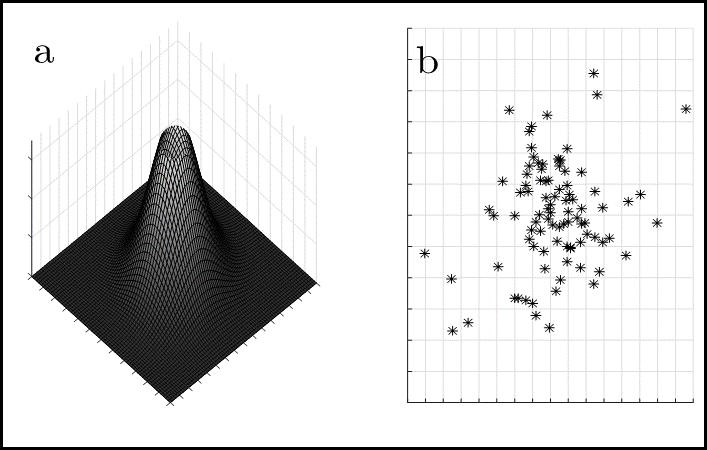 13
MODEL ADEQUACY TESTS: PCs SPACE
Adequacy tests tell: hydrological model is the main source of uncertainty
PREDICTION QUALITY IN FLOW SPACE
Hydrological model error precludes an improvement in flow predictions even if the regionalization model is improved (Sce 2)
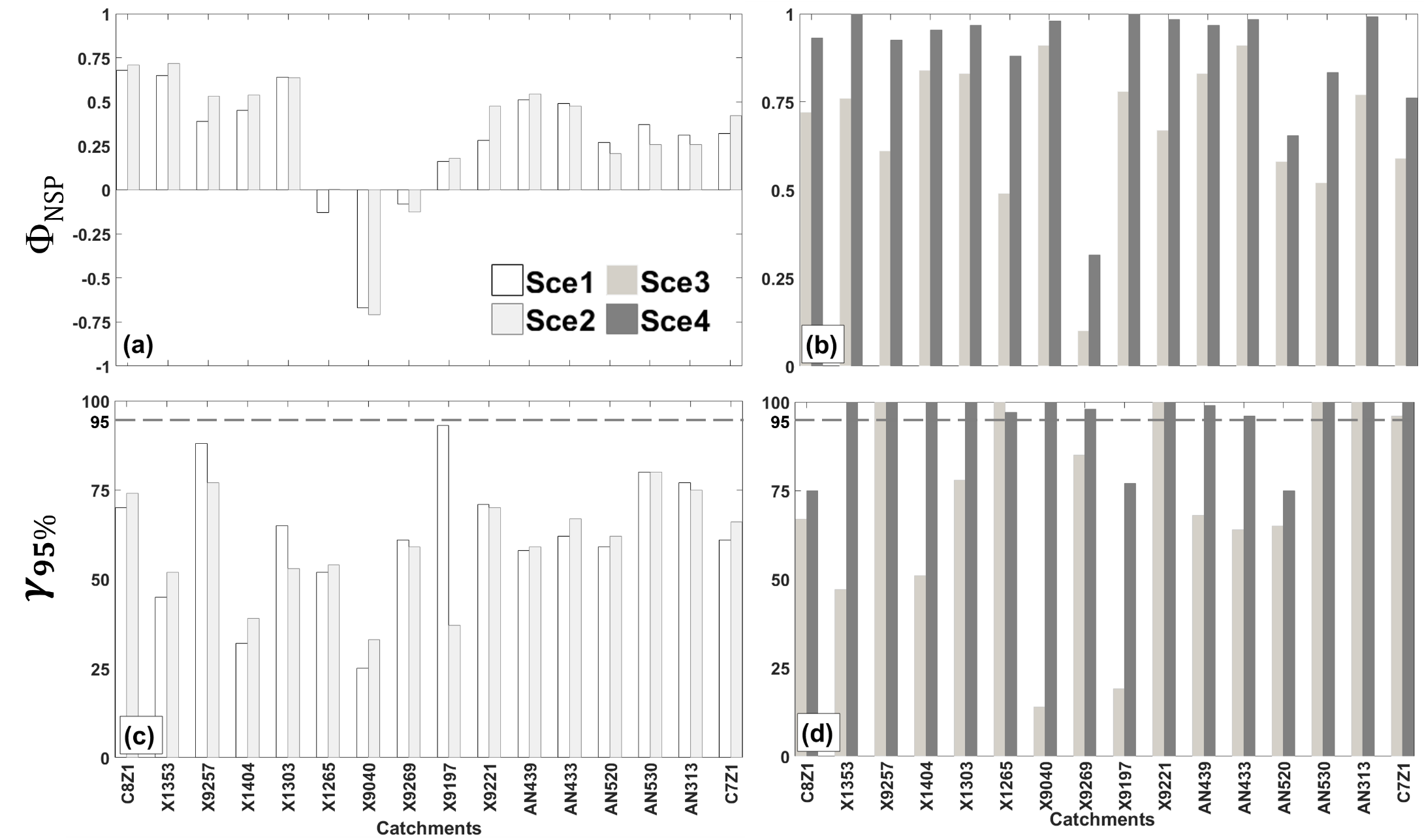 The results are assessed via

a) NSEprob

b) Coverage of  95% prob lim
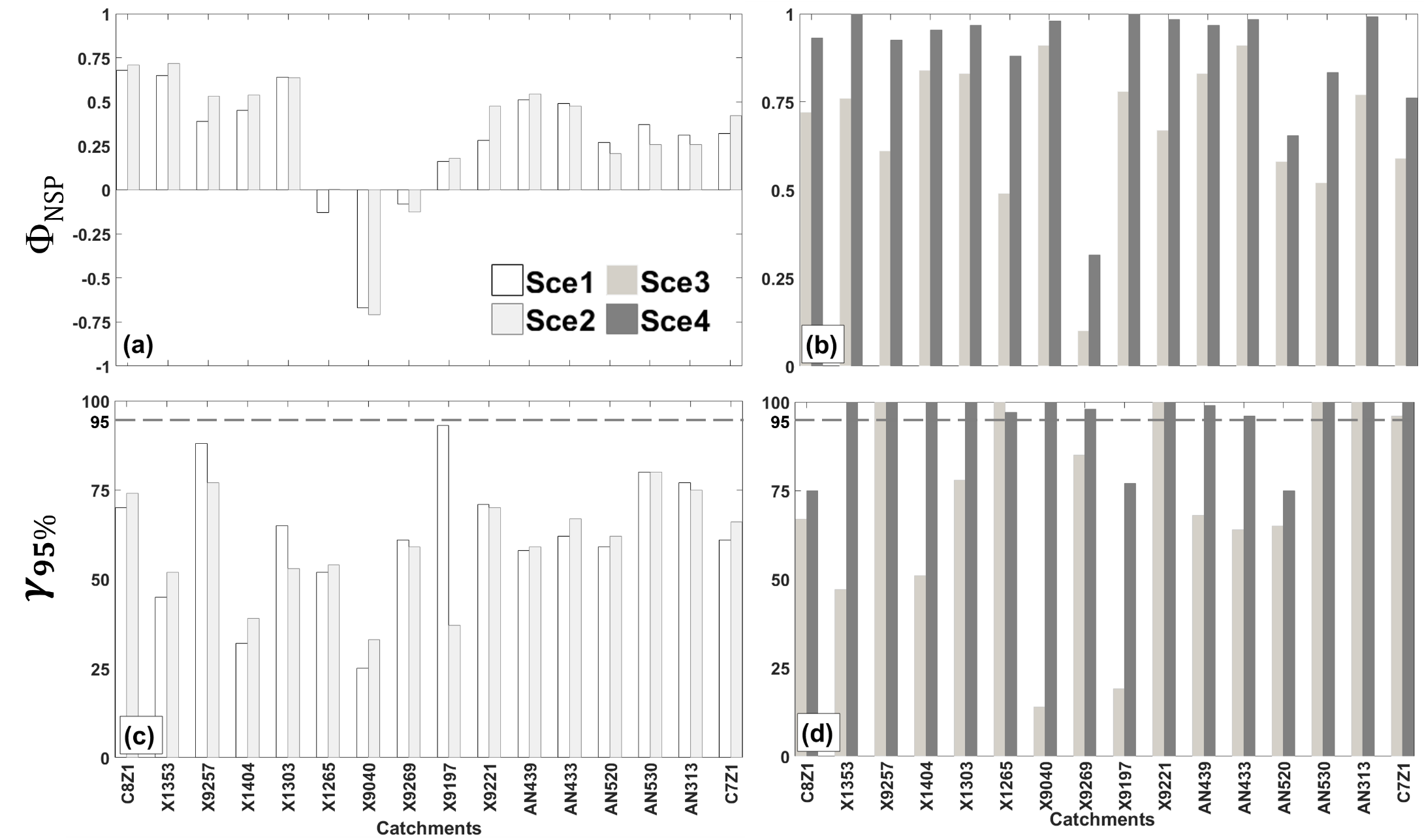 Sce1
Sce2
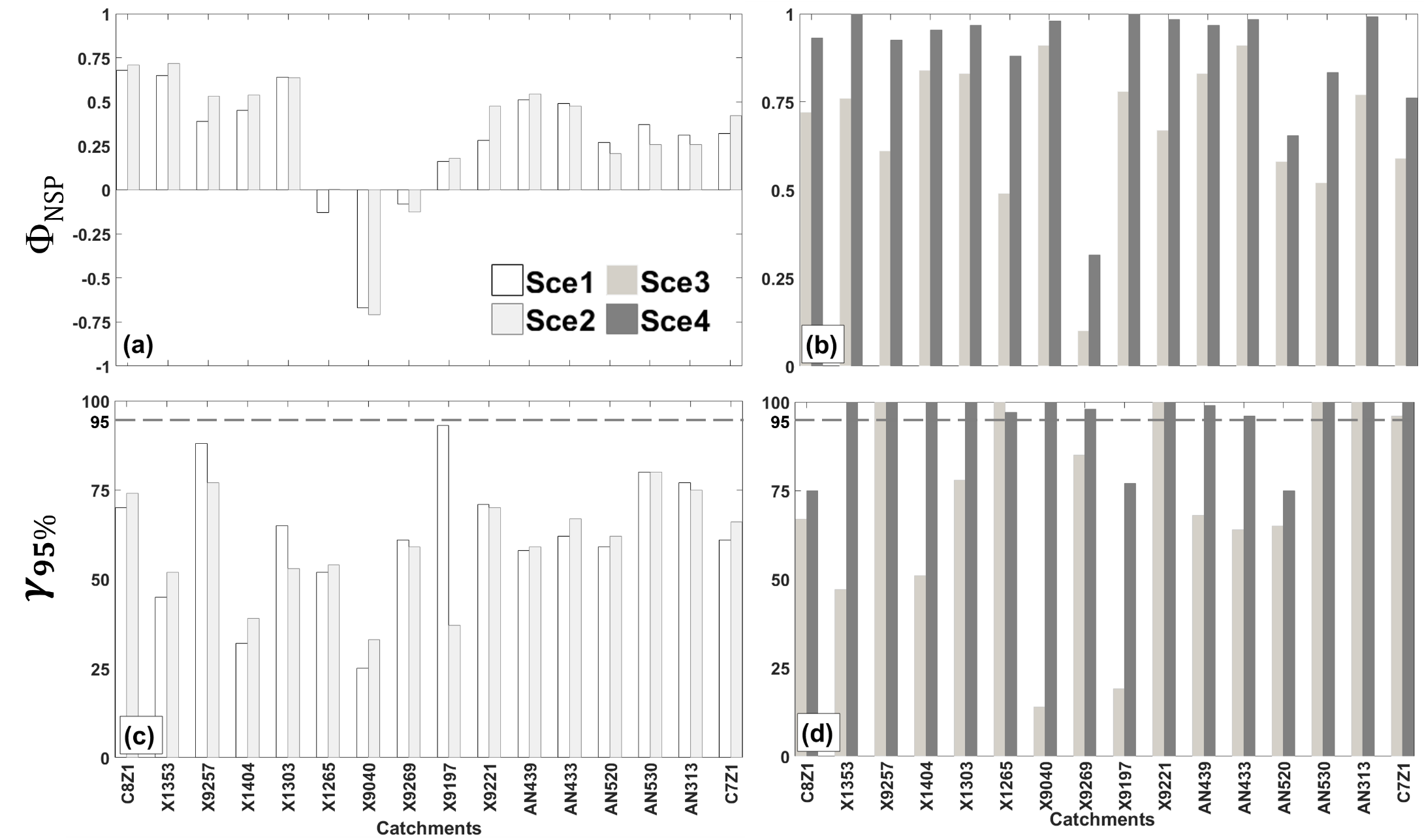 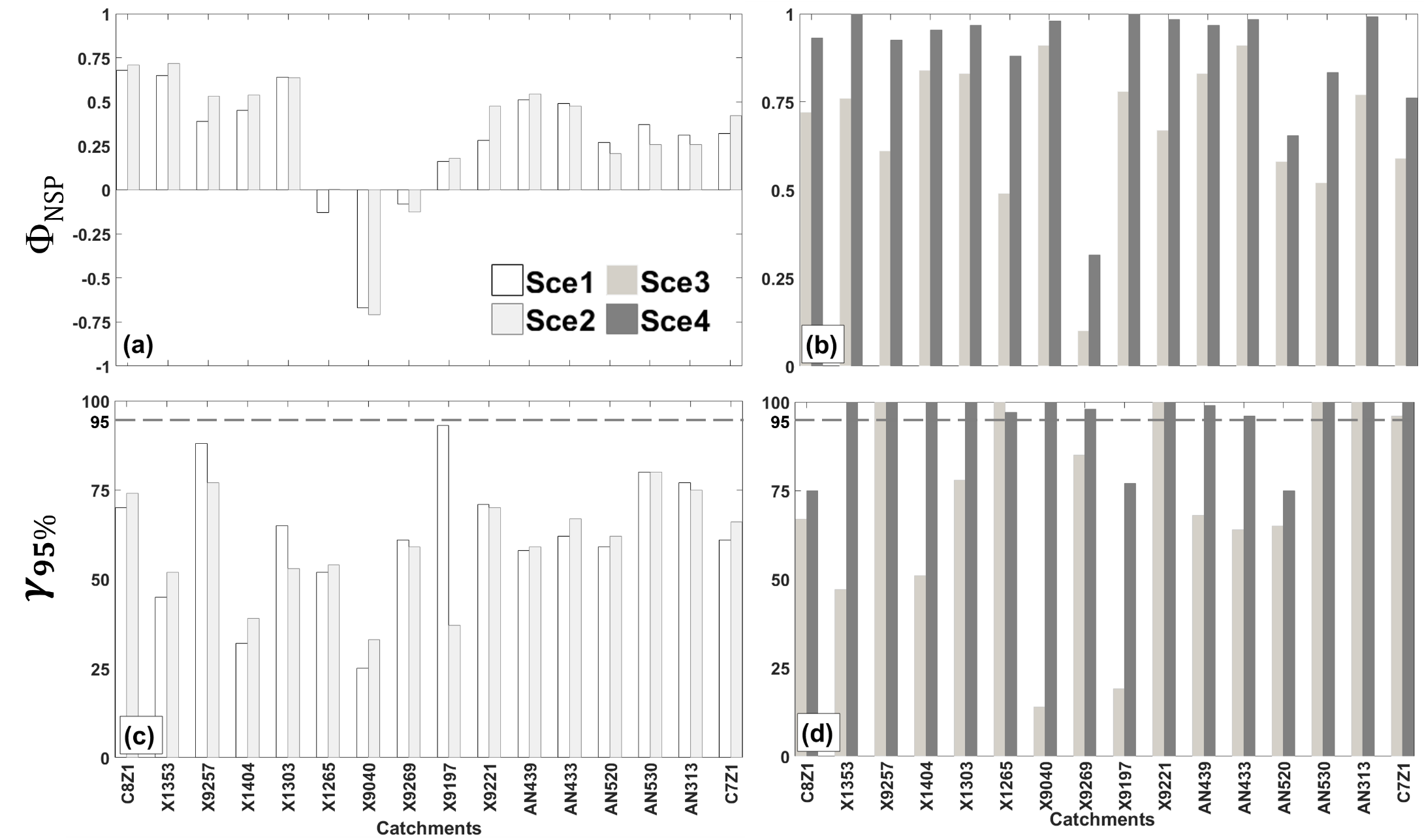 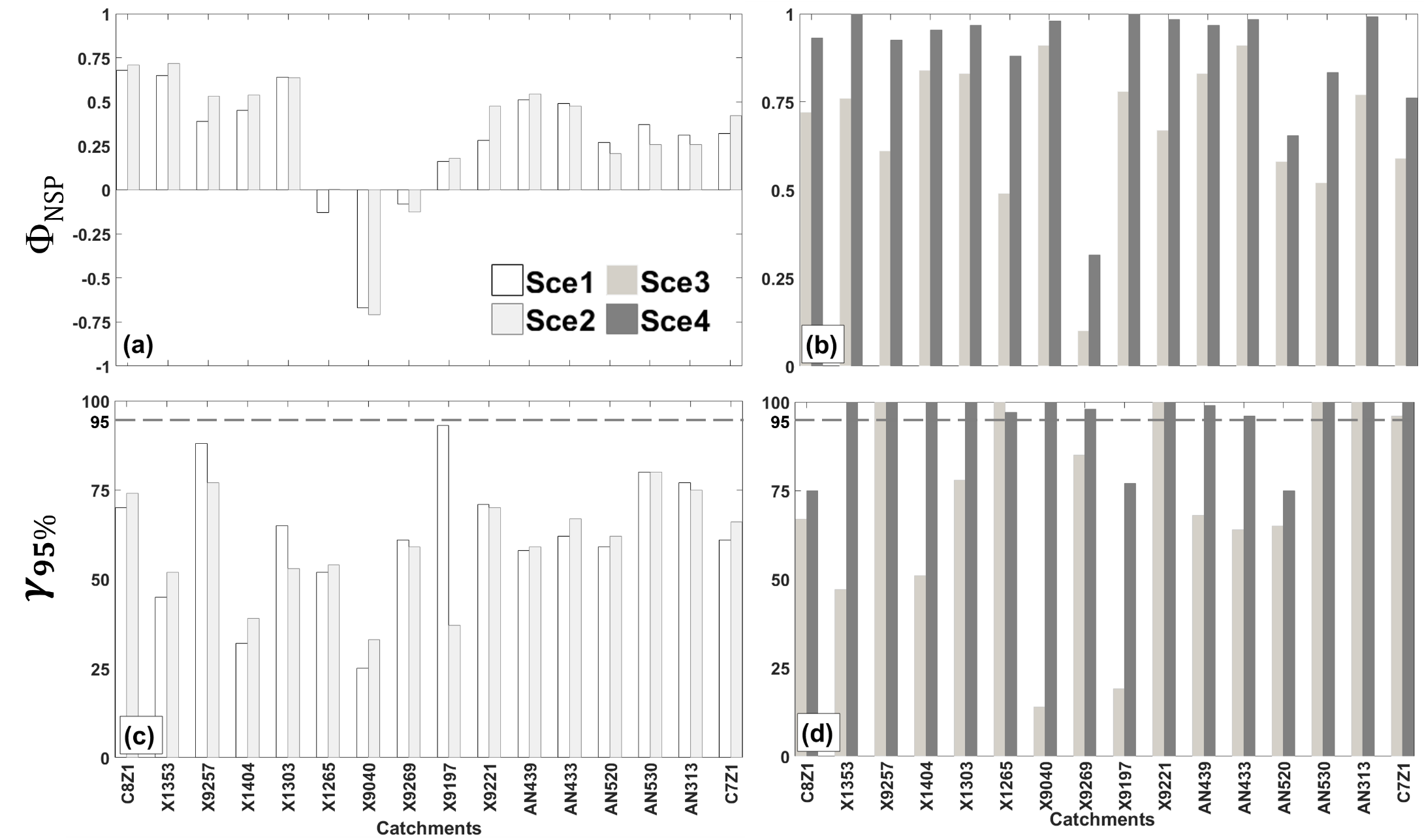 Catchment where hydro model passes the adequacy test in Sce 1
Catchment that passes the adequacy test
15
PREDICTION QUALITY IN FLOW SPACE
Hydrological model error precludes an improvement in flow predictions even if the regionalization model is improved (Sce 2)
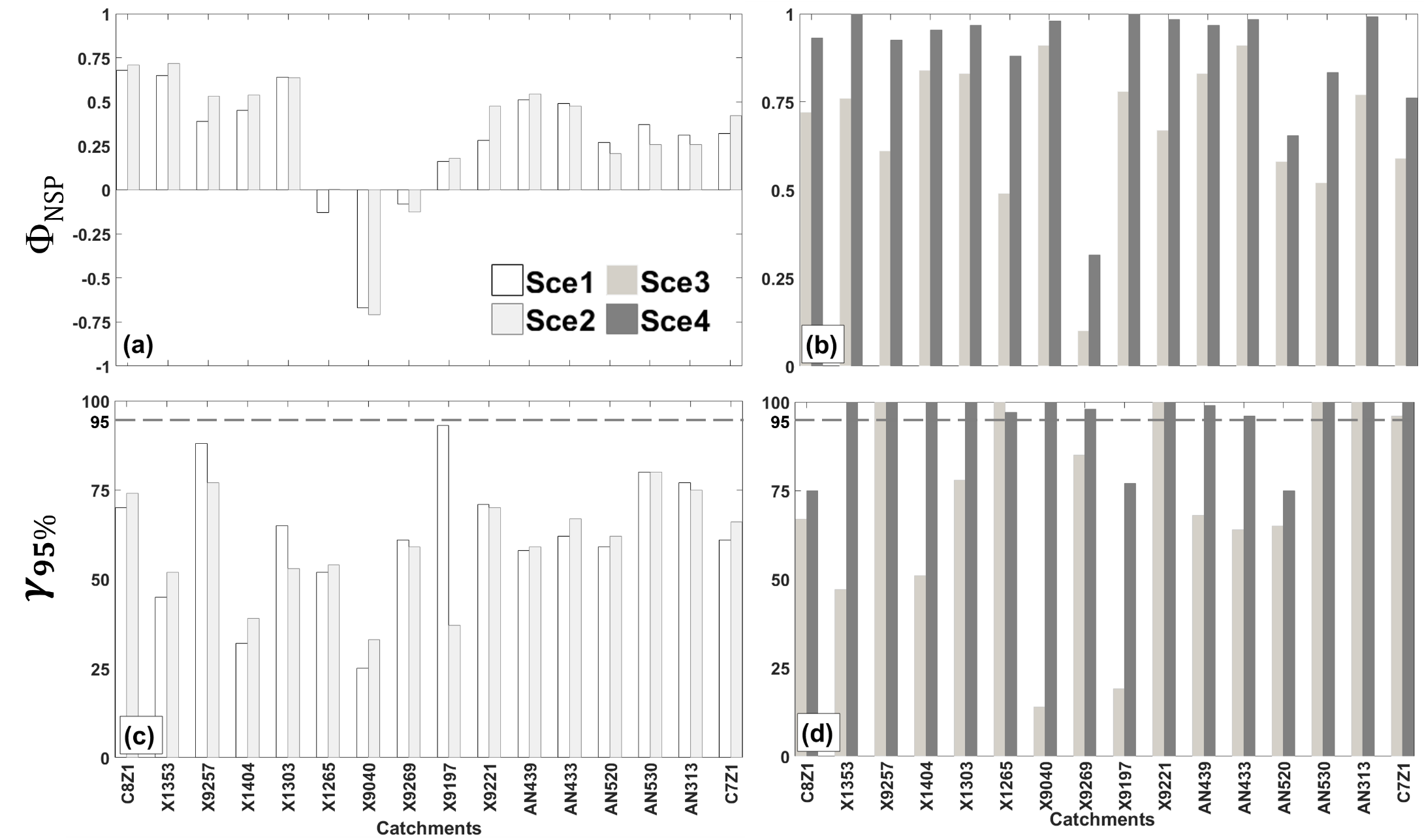 The results are assessed via

a) NSEprob

b) Coverage of  95% prob lim
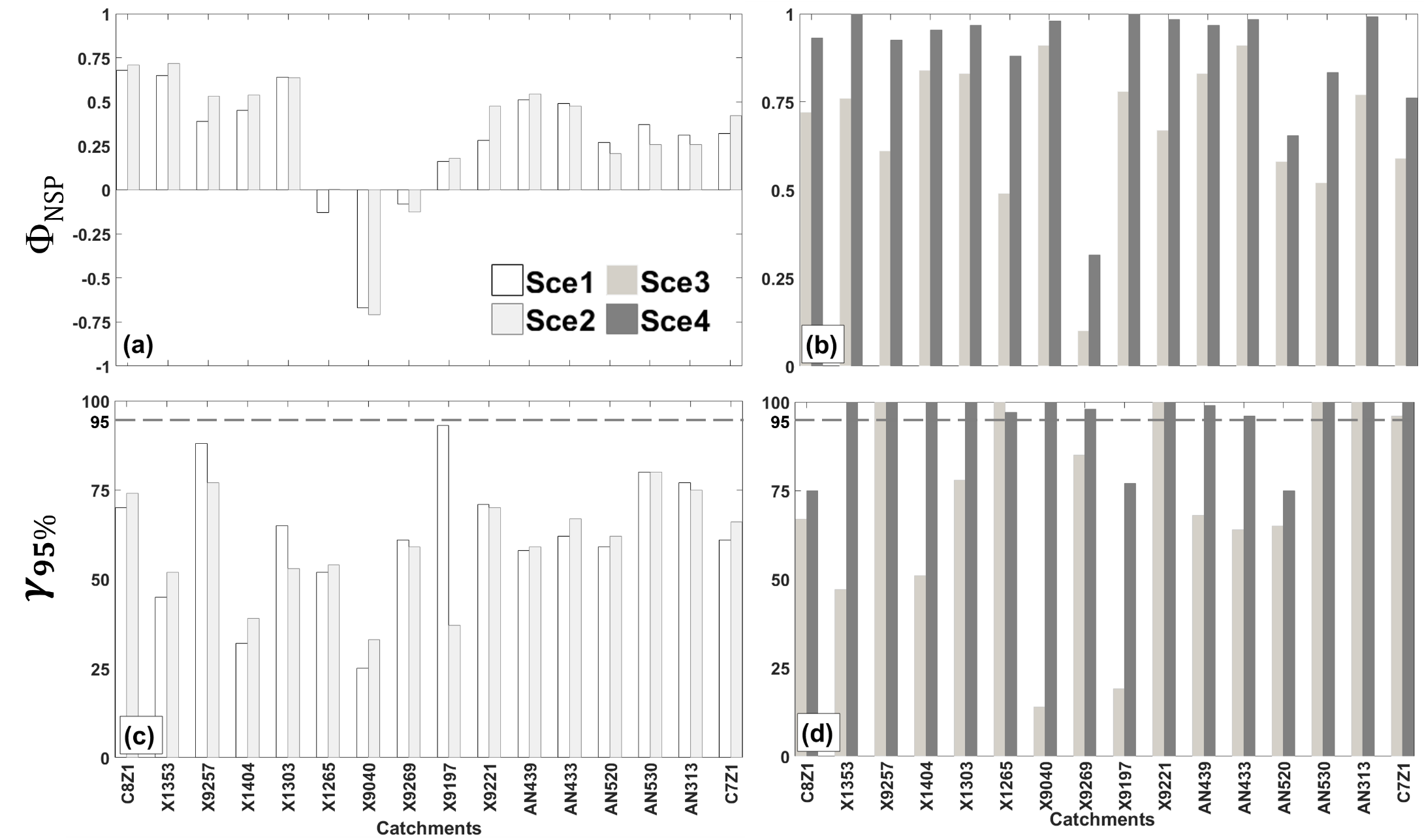 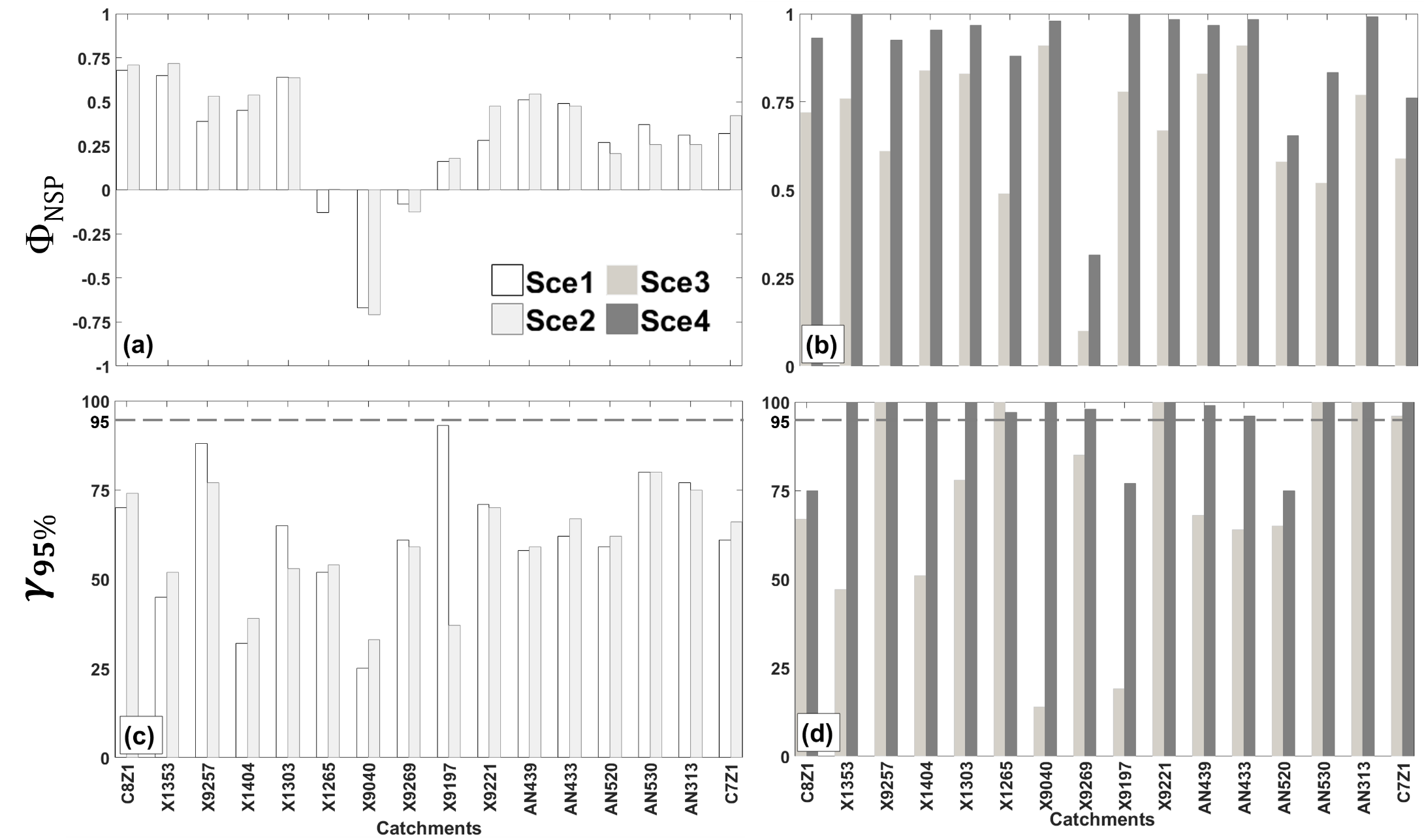 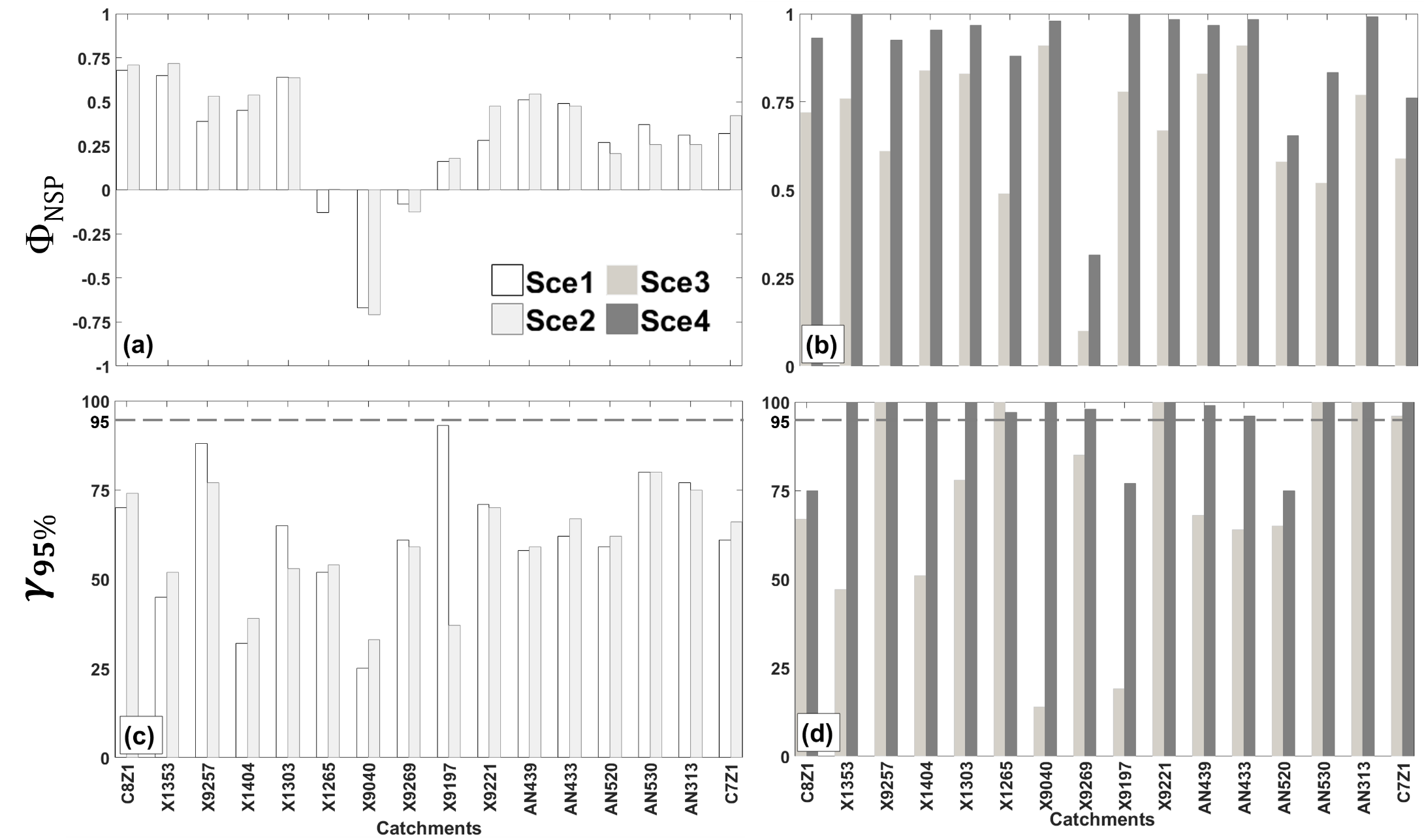 Sce1
Sce1
Sce2
Sce2
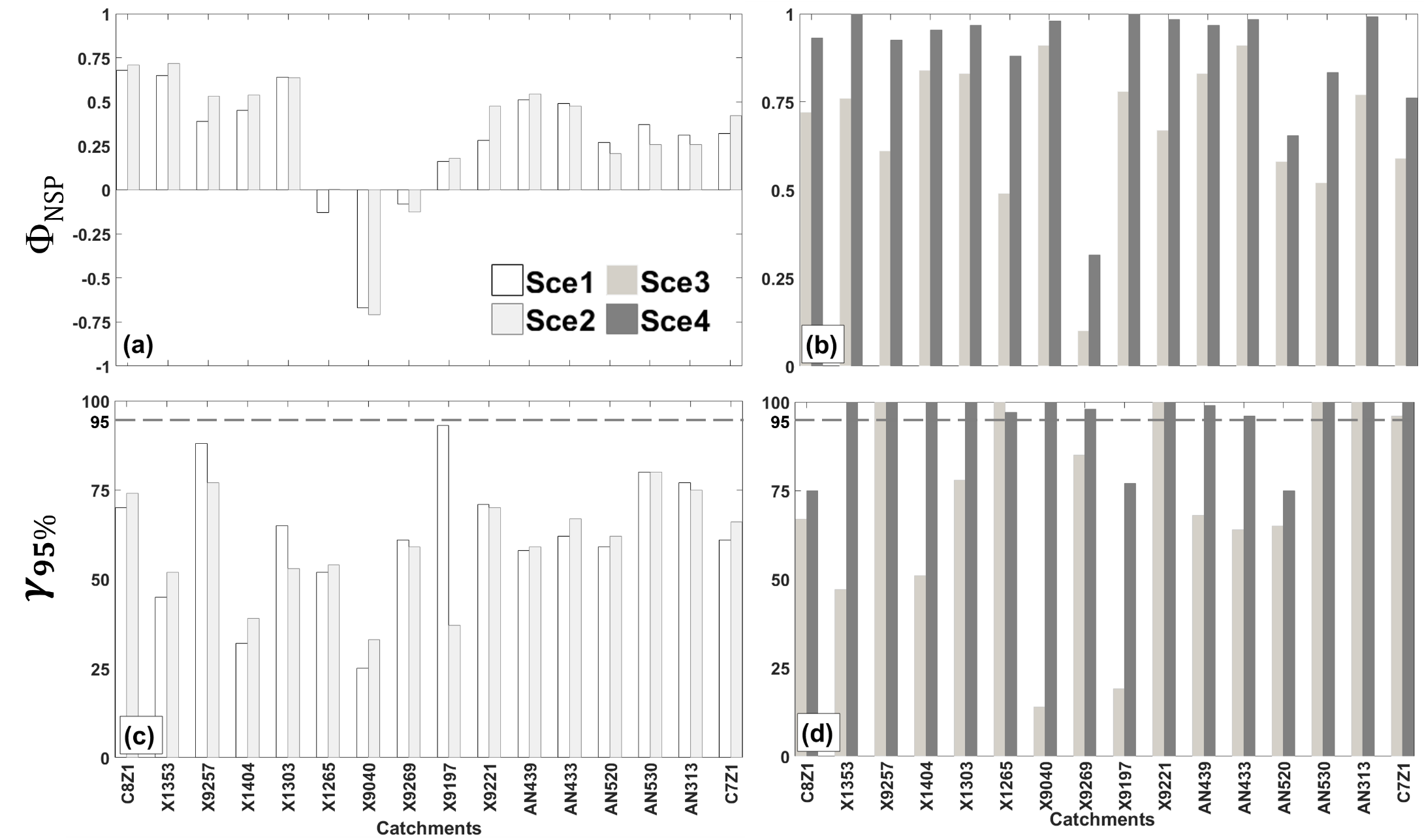 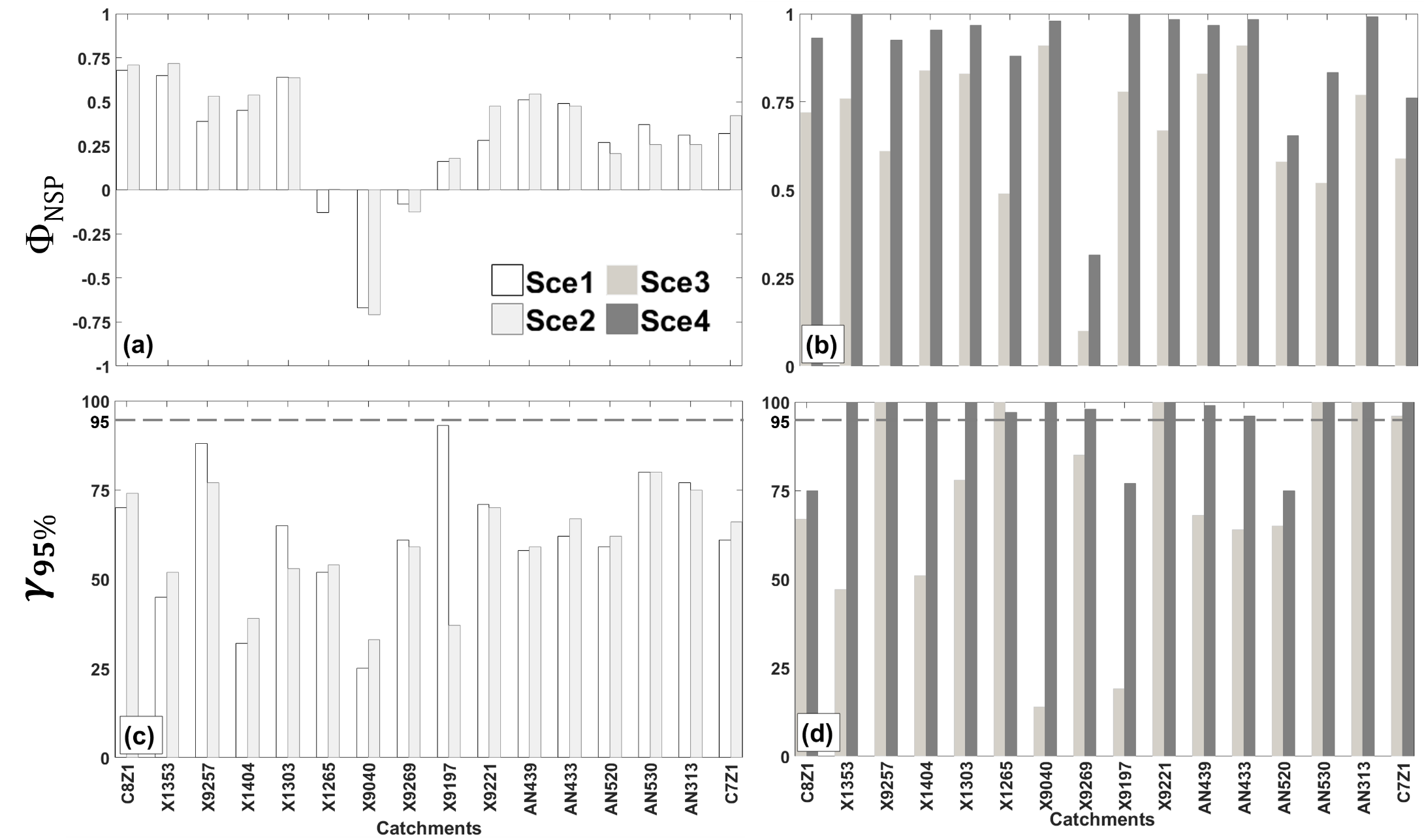 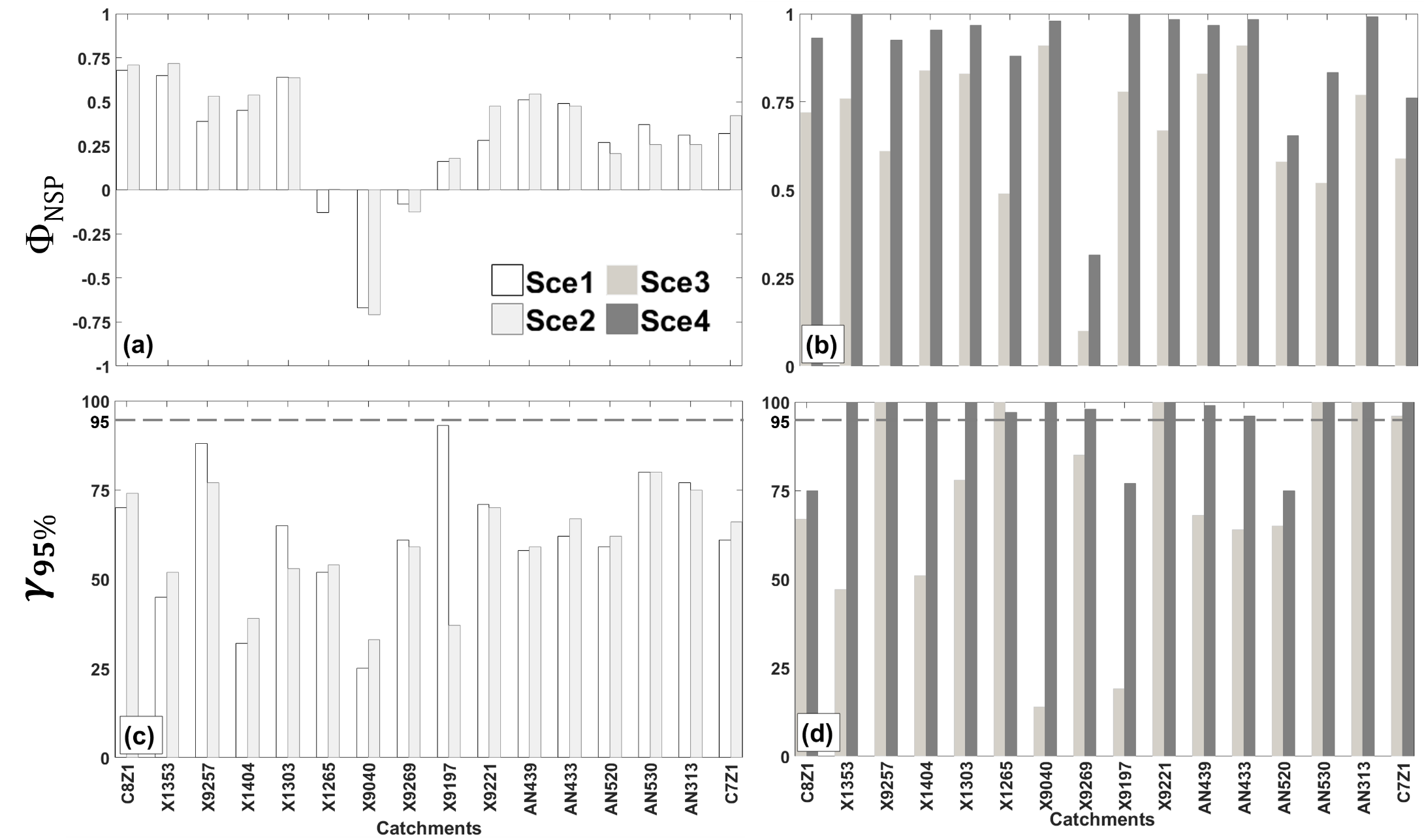 Catchments where hydro model fails adequacy tests in Sce 1
16
PREDICTION QUALITY IN FLOW SPACE
When there is no hydrological model error (Sce 3), improved regionalization results (Sce 4) in better flow predictions
The results are assessed via

a) NSEprob

b) Coverage of  95% prob lim
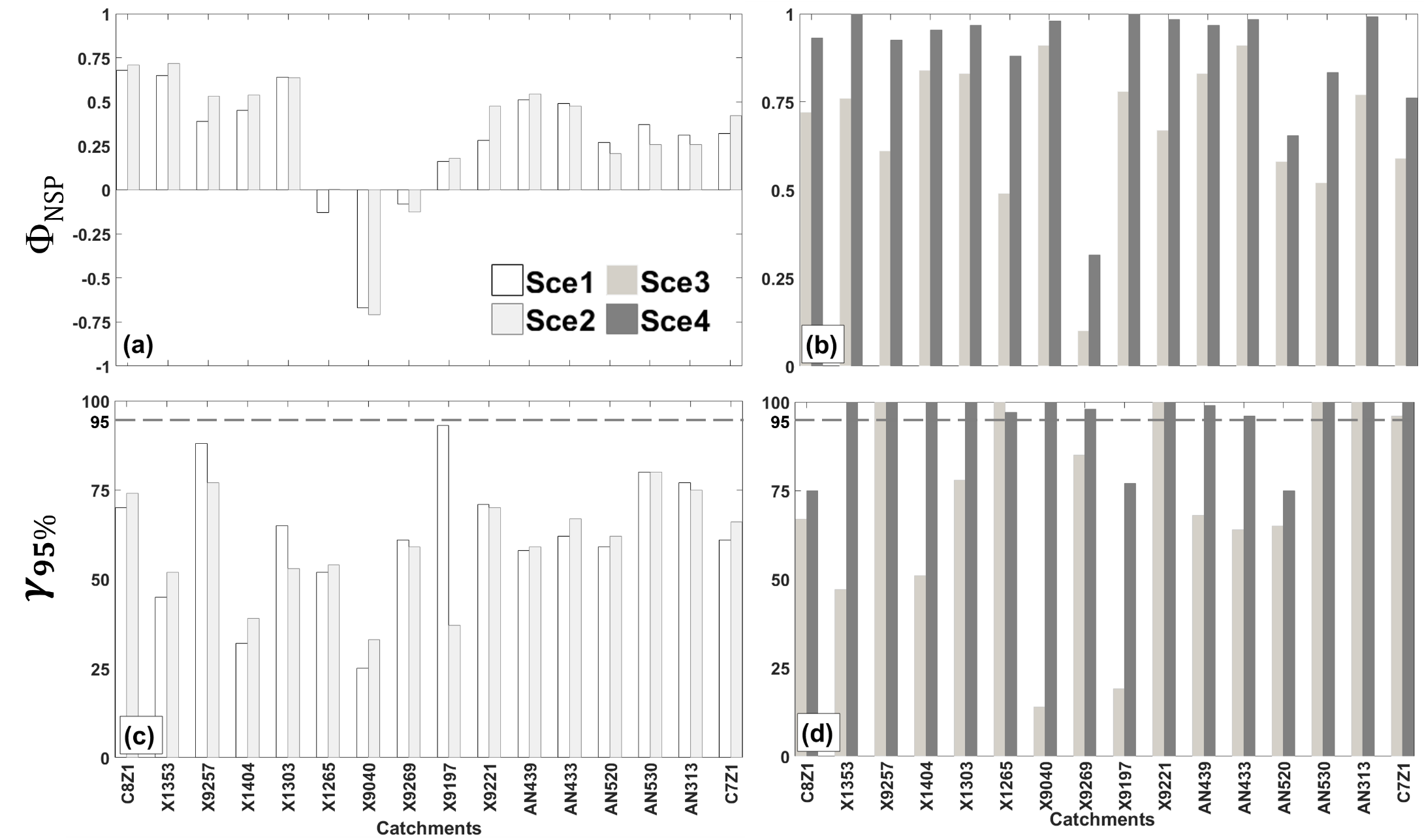 0
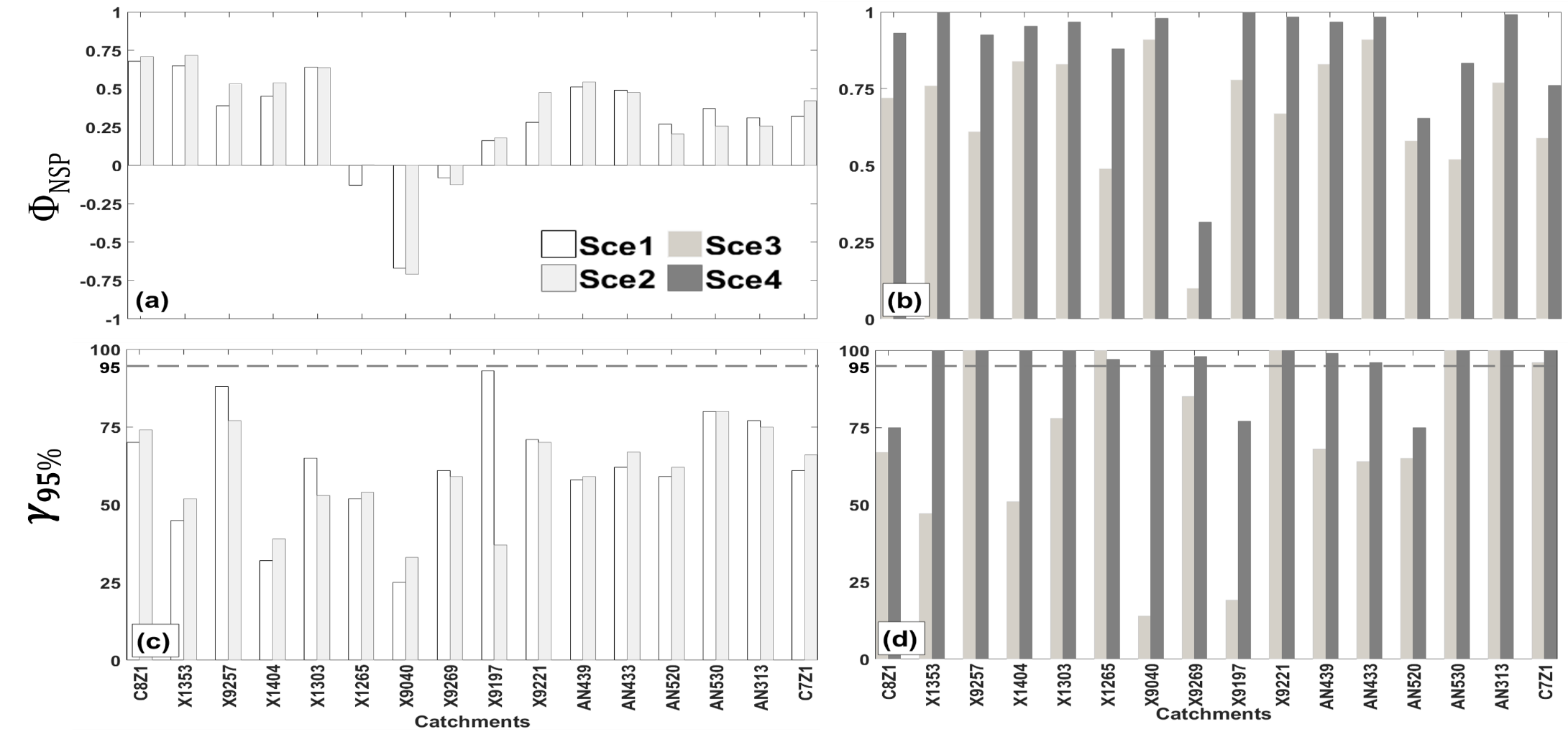 Sce3
Sce4
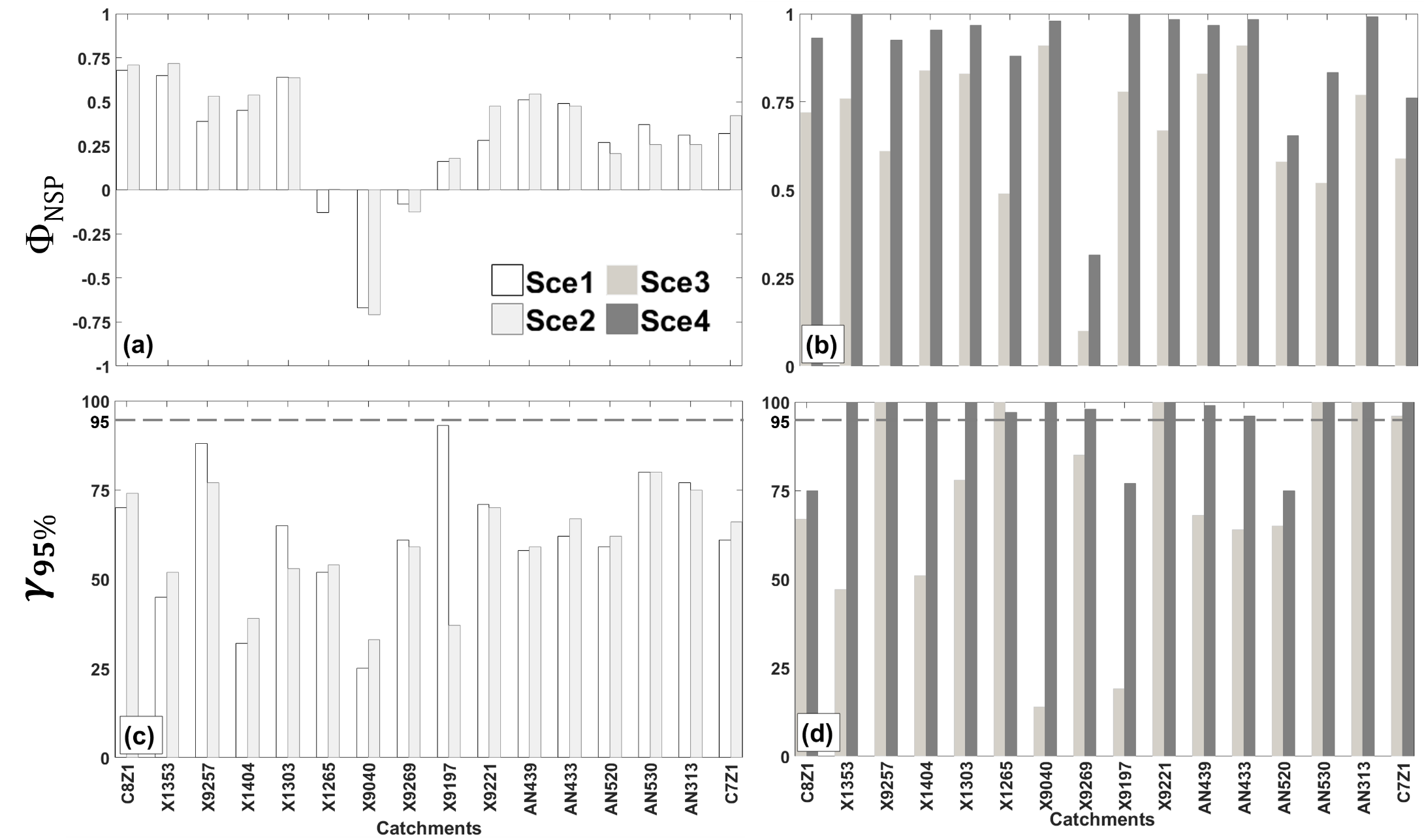 0
Catchments where hydro model passes adequacy tests in Sce 3

Adeqacy tests are necessary but insufficient condition for a model be capable to predict streamflow
17
Sce 3: Perfect hydrological model
PREDICTION QUALITY IN FLOW SPACE
When there is no hydrological model error (Sce 3), improved regionalization results (Sce 4) in better flow predictions
The results are assessed via

a) NSEprob

b) Coverage of  95% prob lim
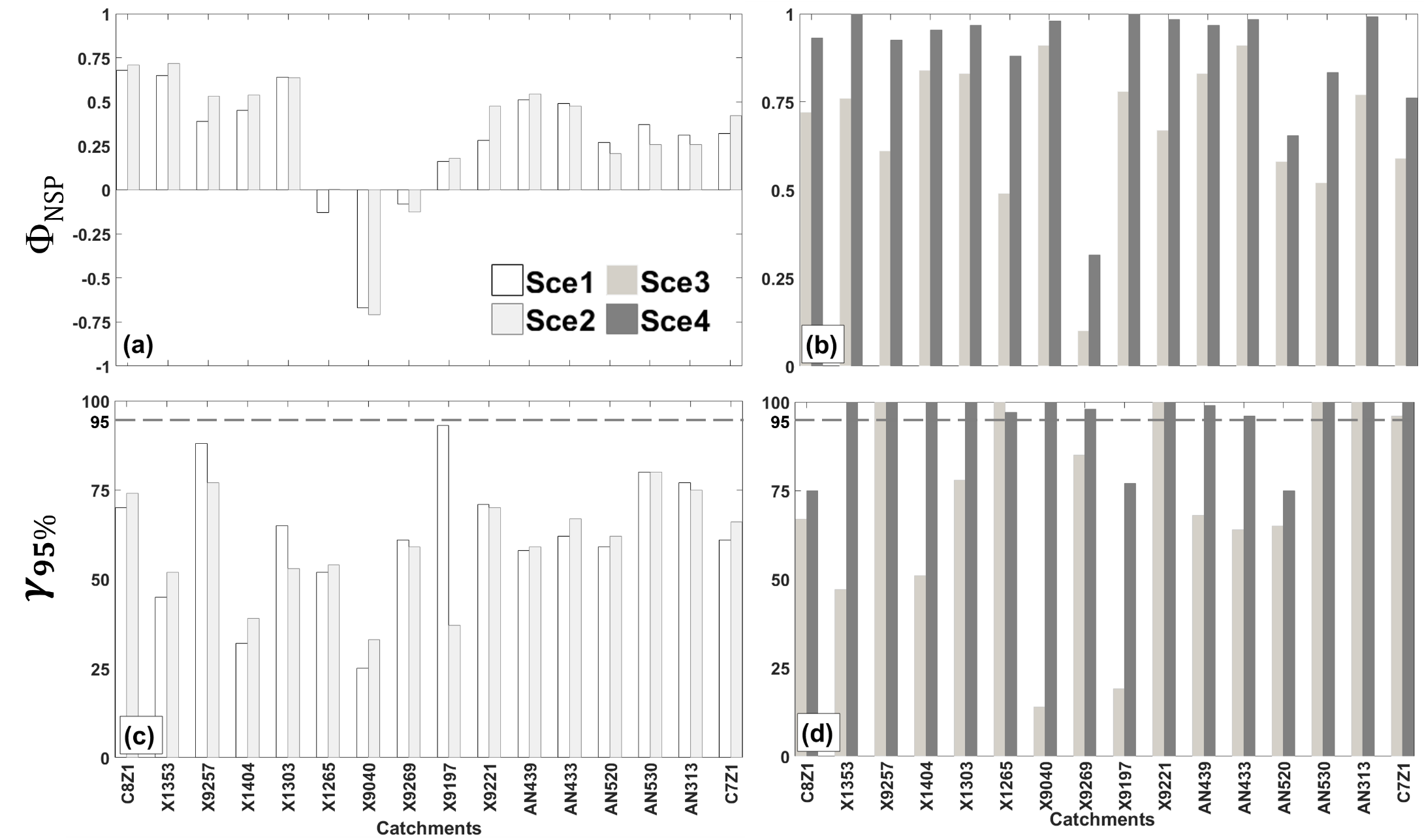 0
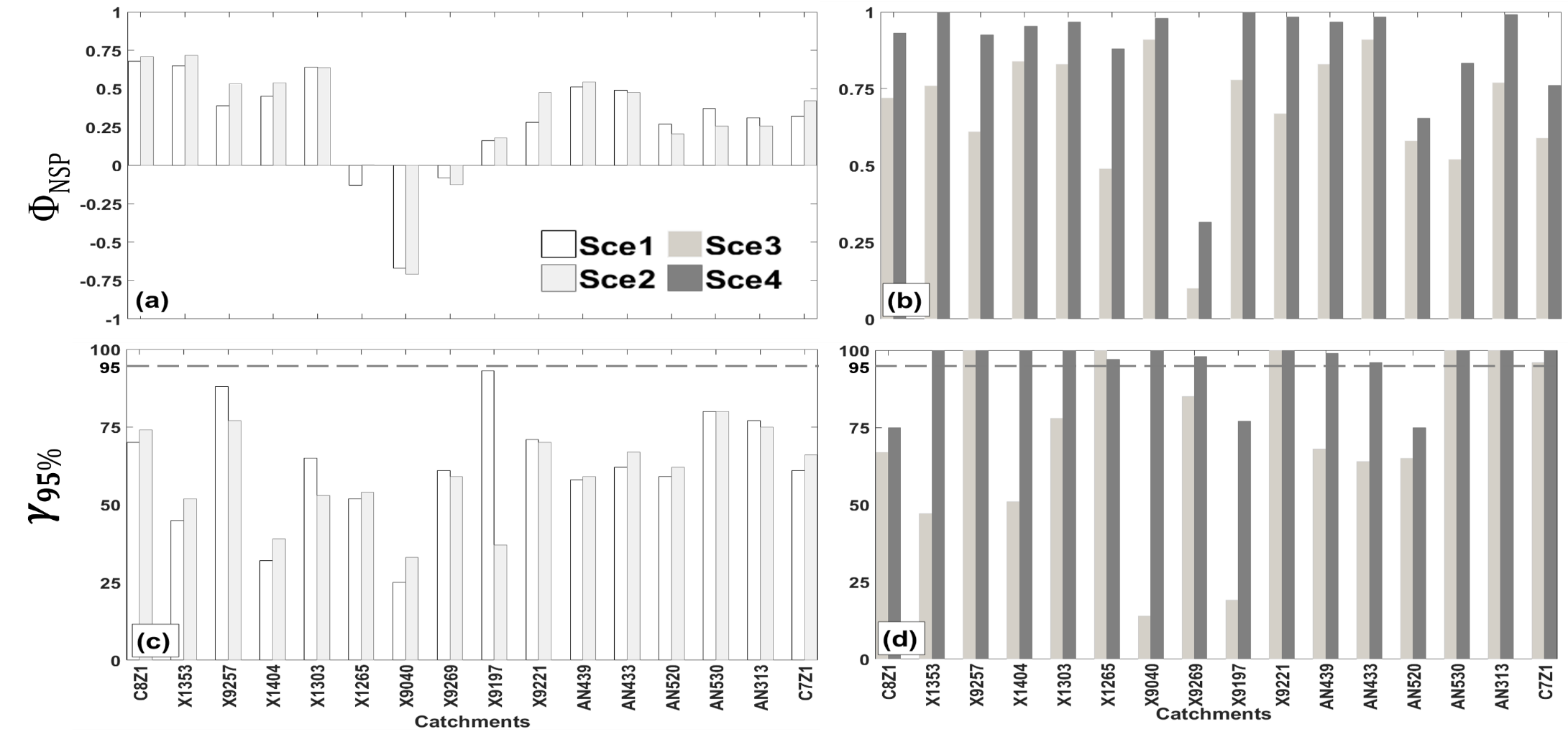 Sce3
Sce4
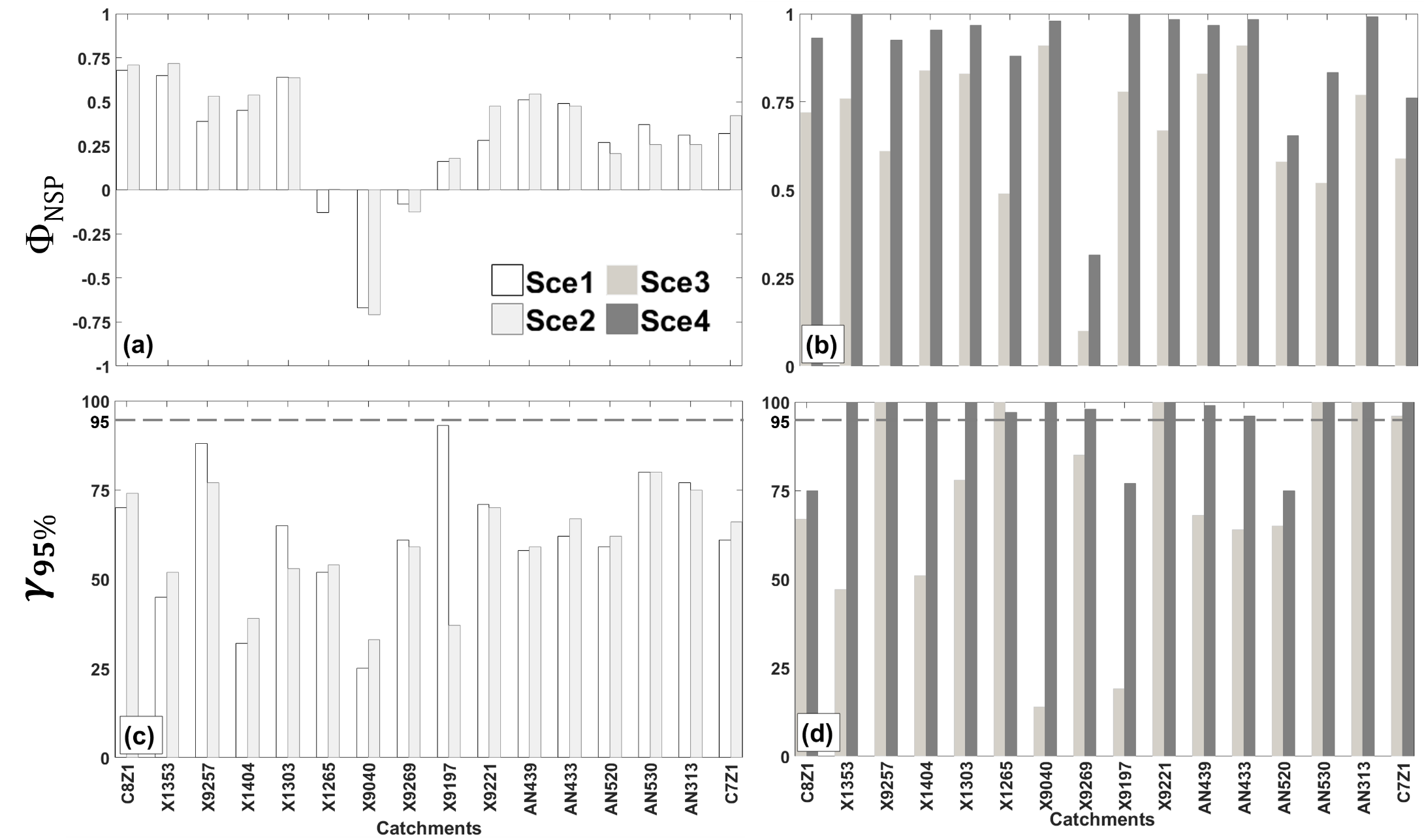 0
Catchments that do not pass the adequacy test in Sce 1
Sce 3: Perfect hydrological model
Sce 4: Perfect hydrological model
& improved regionalization procedure
18
PREDICTION QUALITY IN FLOW SPACE
Leizaran catchment, Basque Country: Hydrological model passes adequacy test
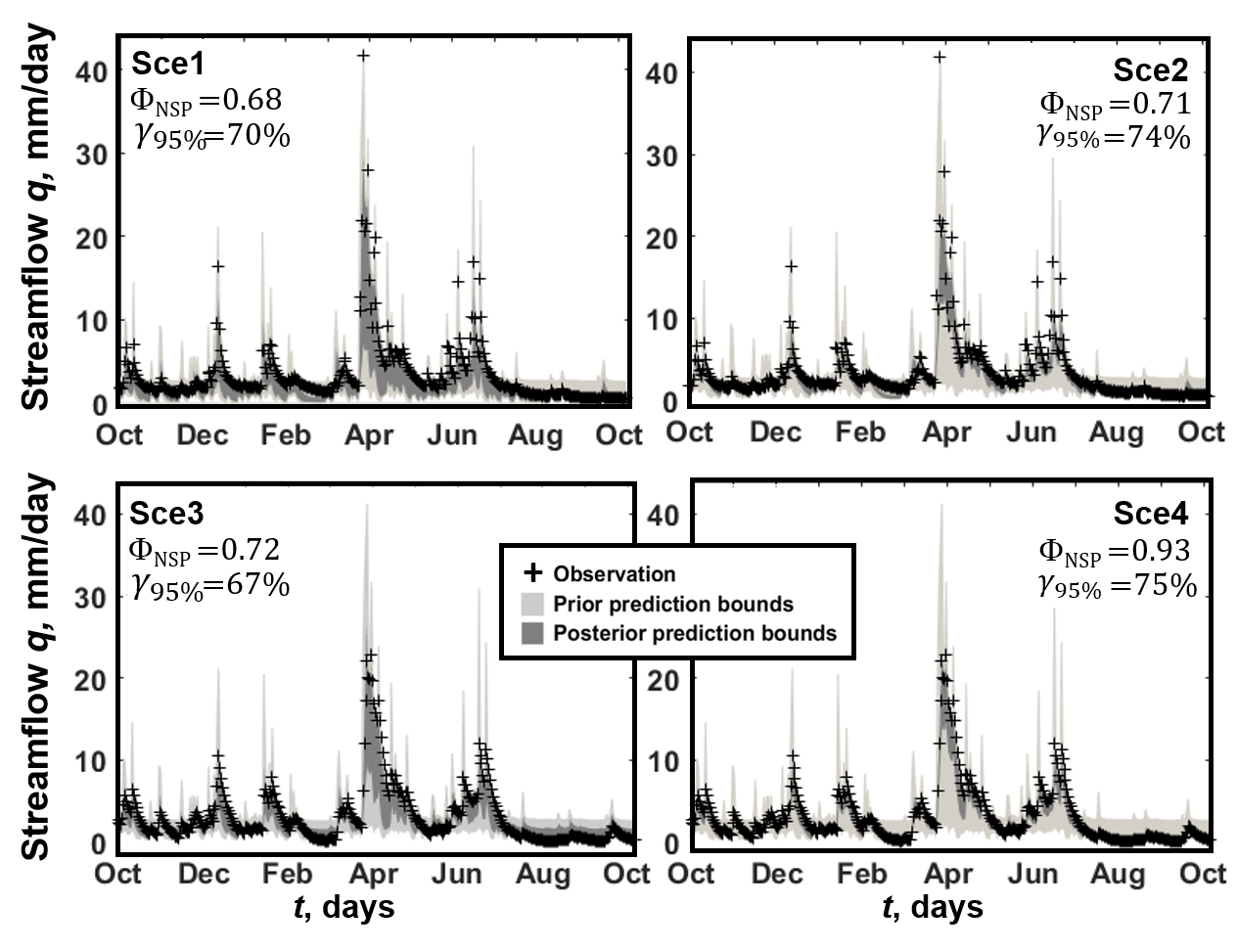 19
PREDICTION QUALITY IN FLOW SPACE
Leizaran catchment, Basque Country: Hydrological model passes adequacy test
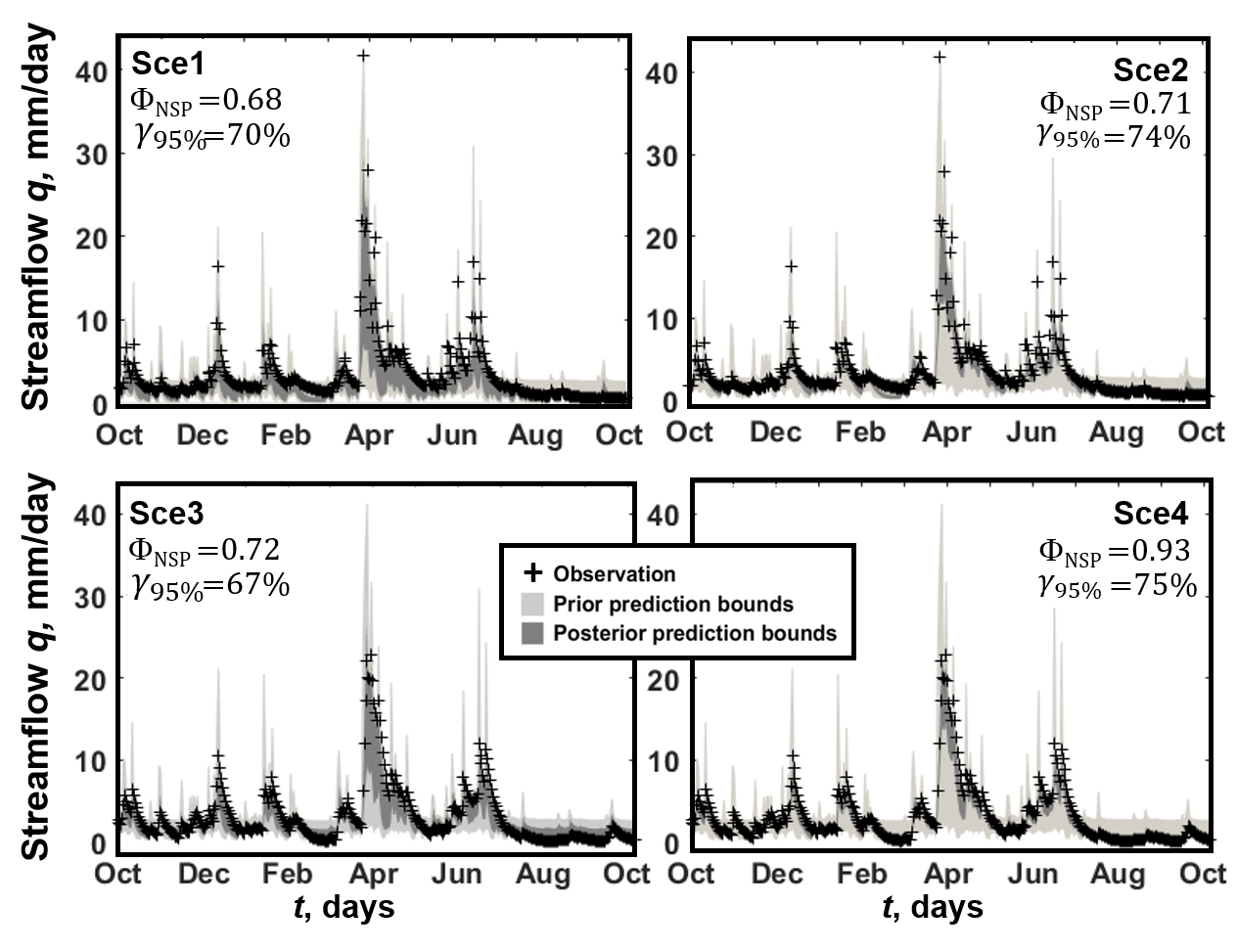 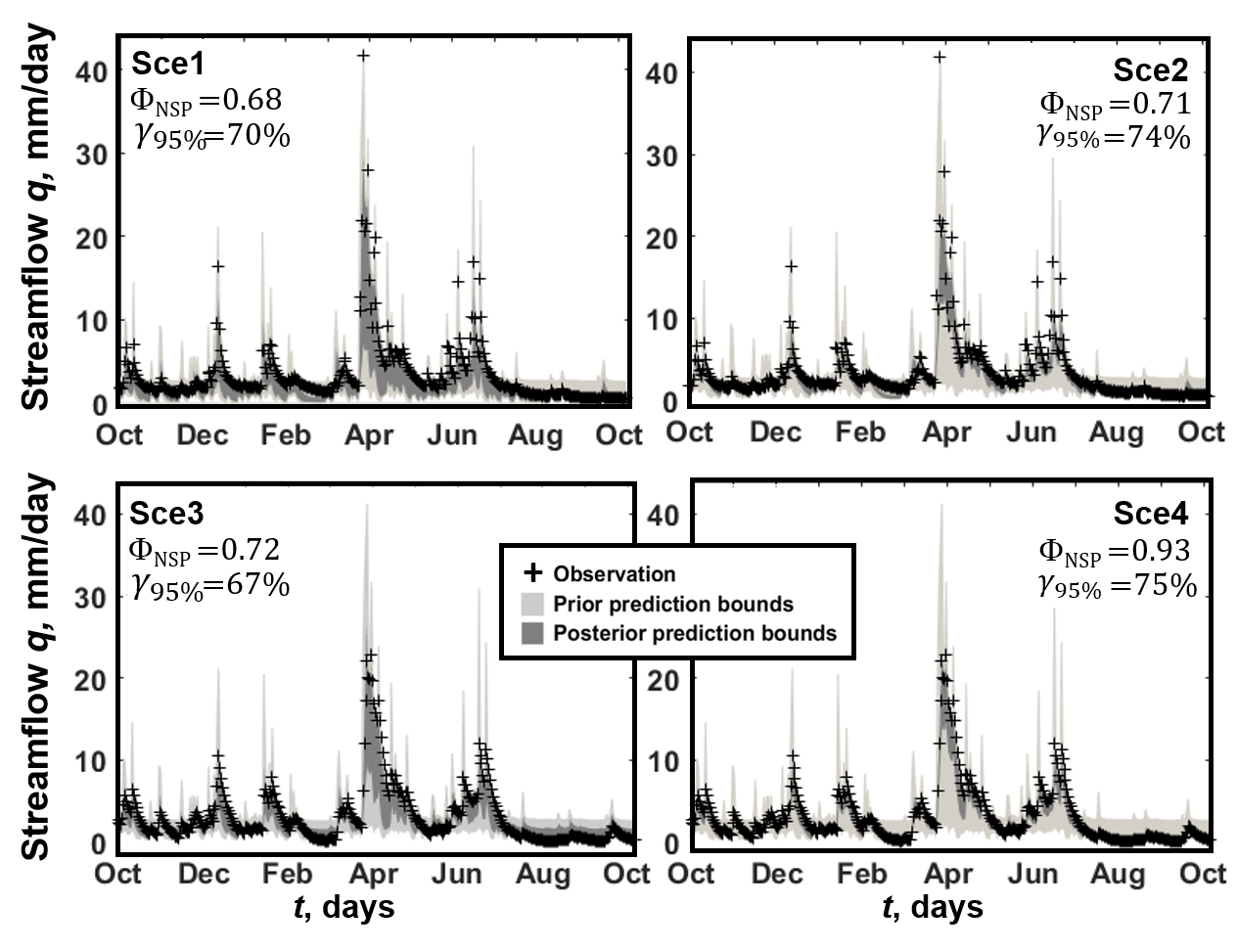 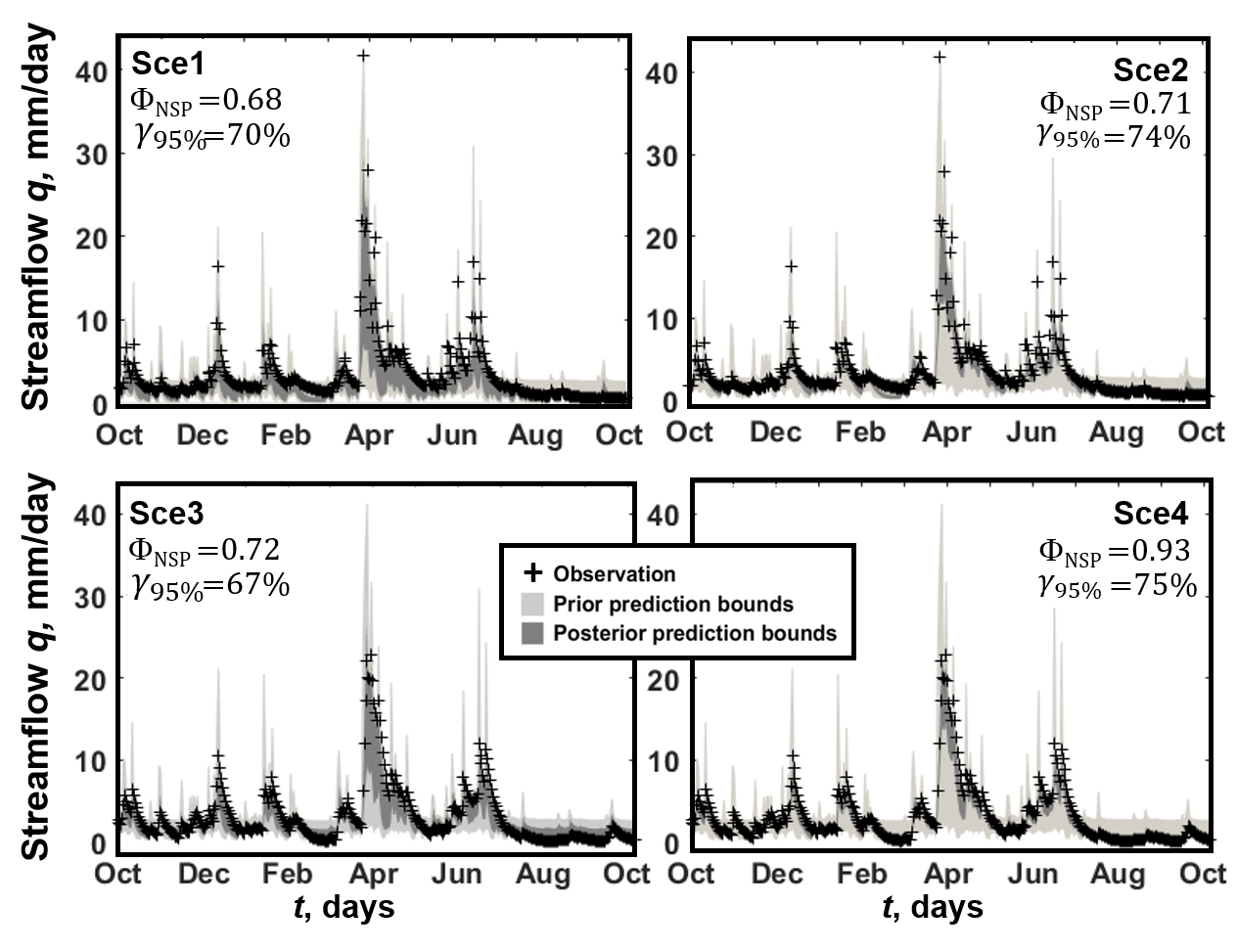 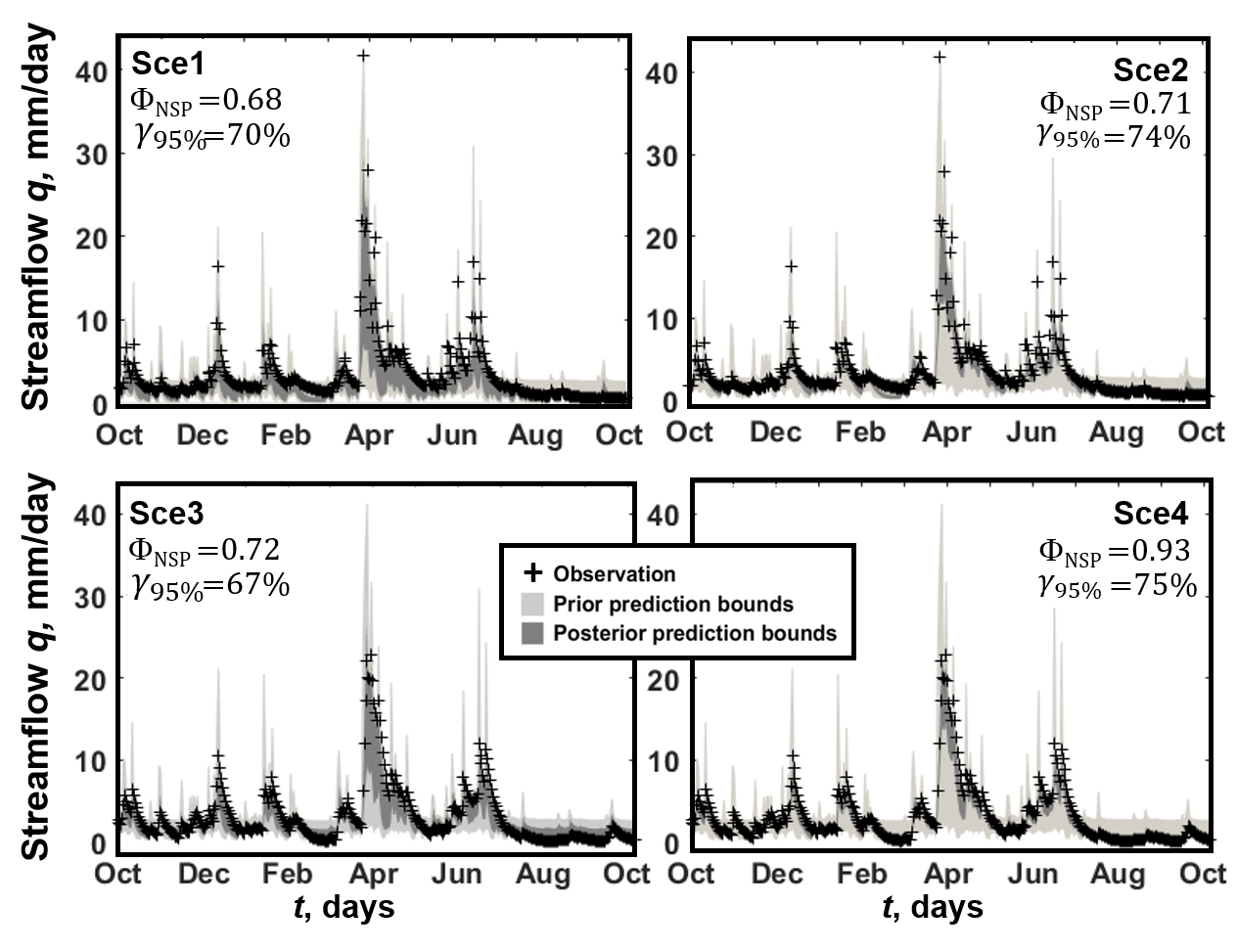 When hydro model is adequate in Sce 1, improving regionalization (eg, Sce 2) does not make a big difference in the performance of predictions
20
PREDICTION QUALITY IN FLOW SPACE
Leizaran catchment, Basque Country: Hydrological model passes adequacy test
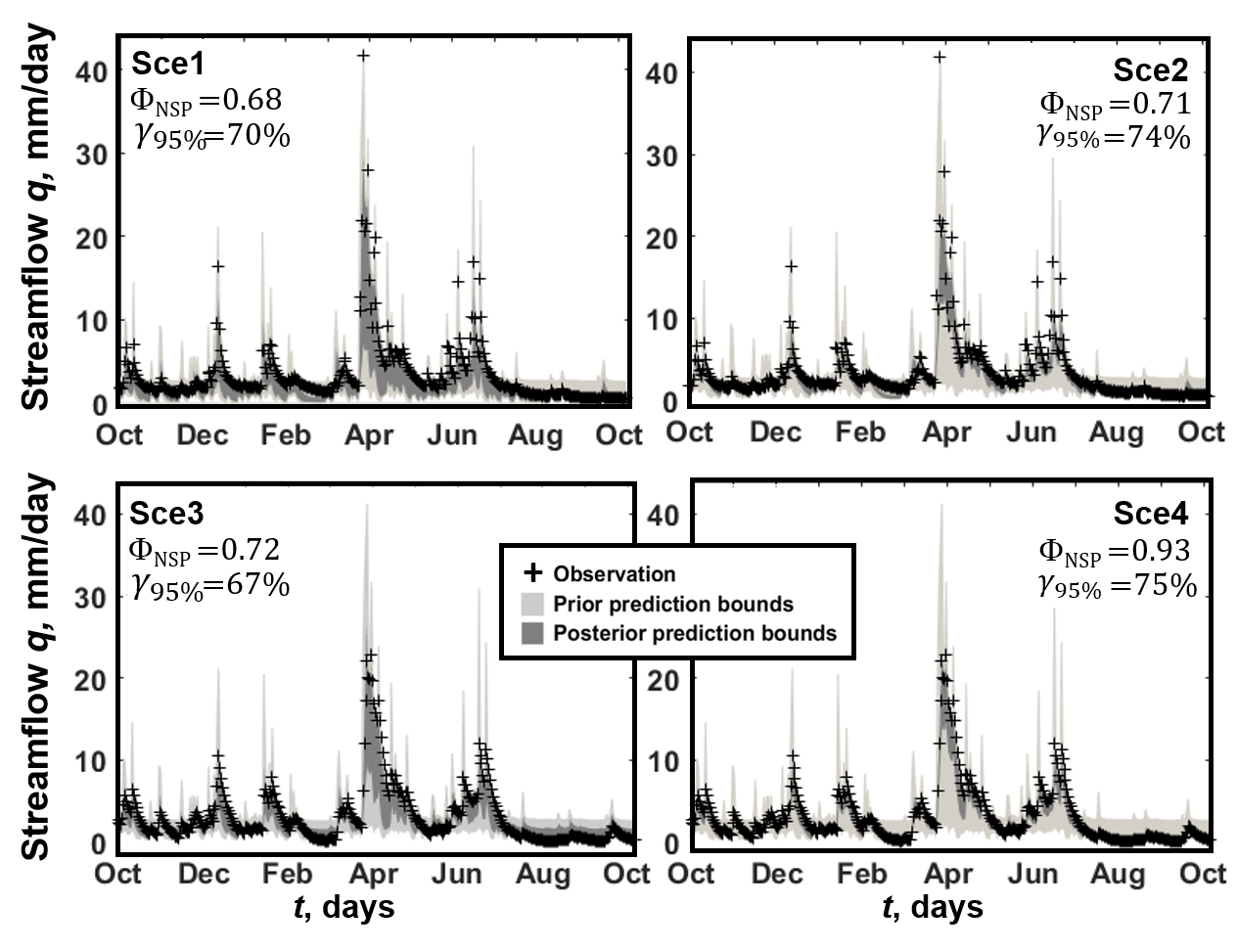 When hydrological model is perfect & regionalization is improved (Sce 4) => improve in NSprob & 95% prob
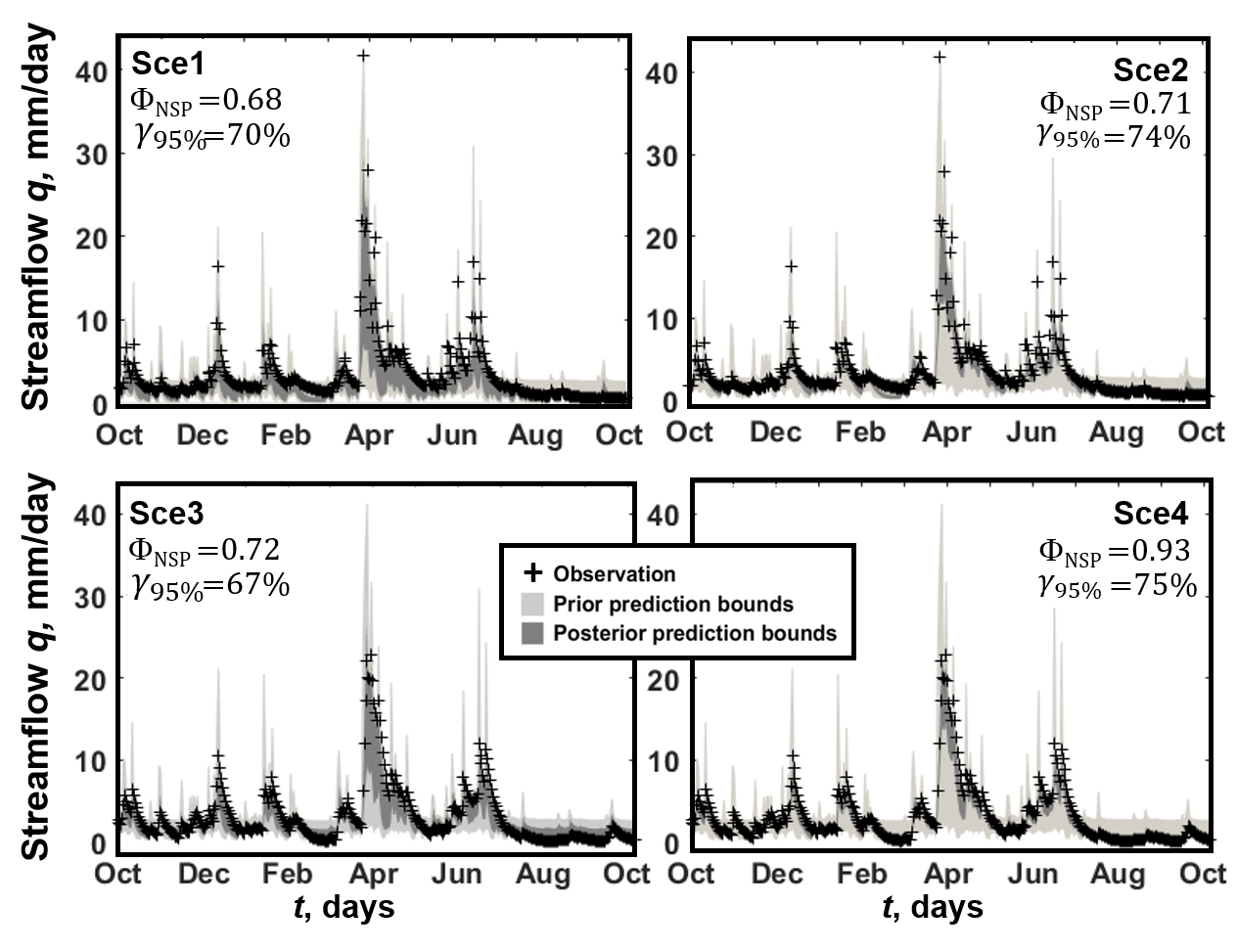 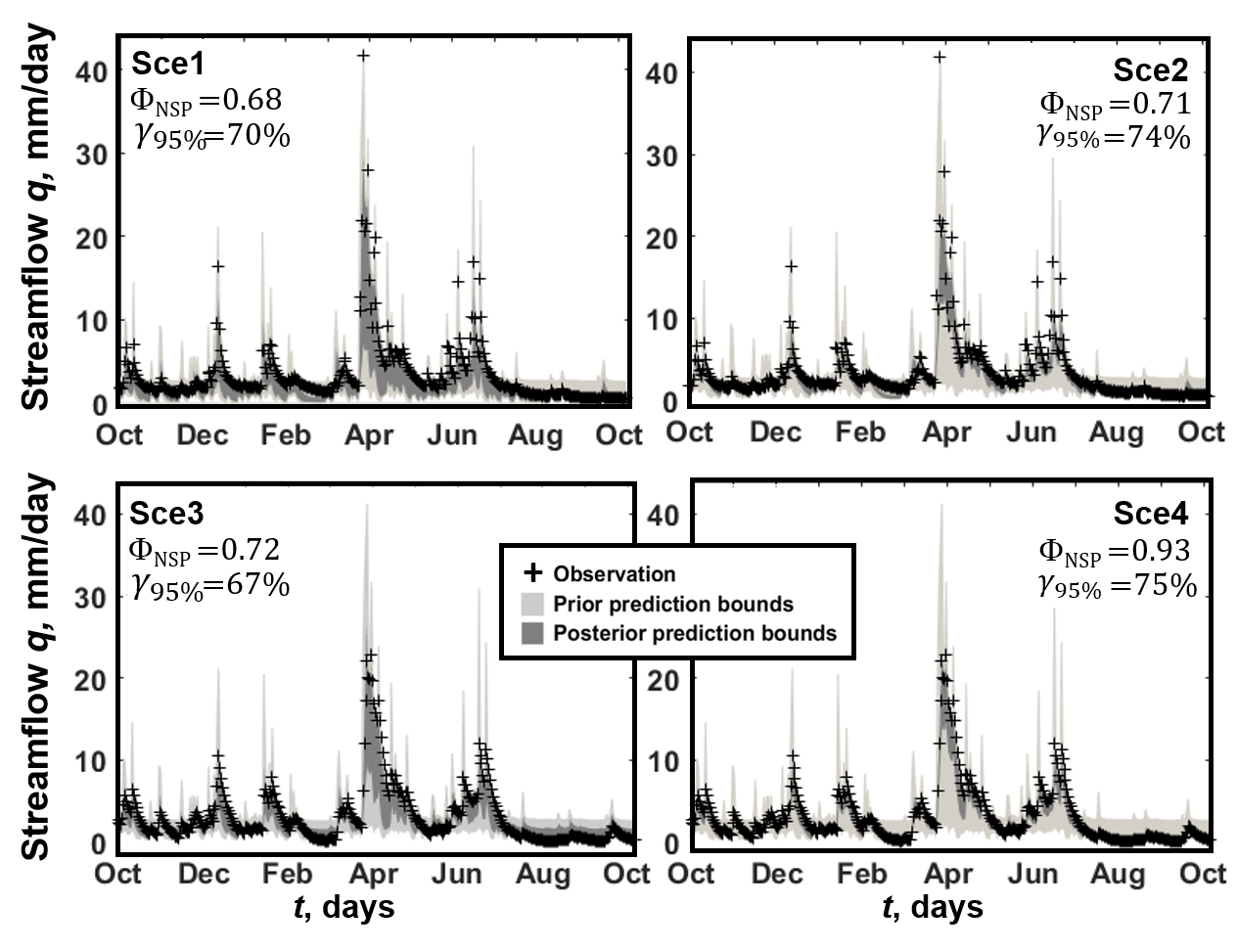 21
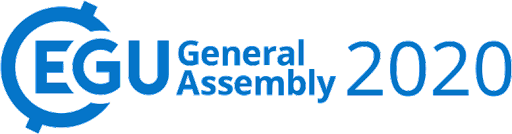 Introduction
Objective
Method and Data
Results
5. Conclusions
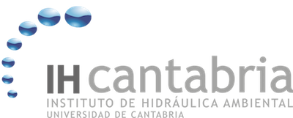 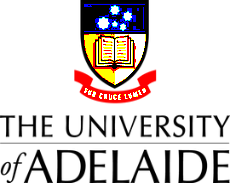 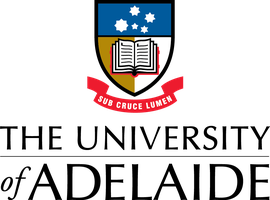 22
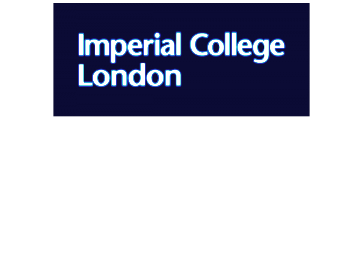 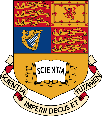 CONCLUSIONS
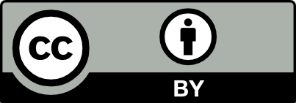 Hydrological index space reduced via PCA & broken stick method
sufficient information for regionalization using Random Forests regression

2. New adequacy tests for hydrological and regionalization models
DistanceTest: can a model reproduce the flow PCs?
InfoTest: how much new information is added by the model?

Can guide the model improvement process
If a hydrological model passes adequacy test 
	    =>improve regionalization model to improve flow predictions
If Hydro model fails adequacy test
 	    =>improving regionalization model will not improve flow predictions!
Necessary but insufficient condition for a model be able to predict streamflow

Some key case study results
         4 PCs sufficient to summarise 103 hydrological indices
         Priority should be given to improving the hydrological model and its inputs
23
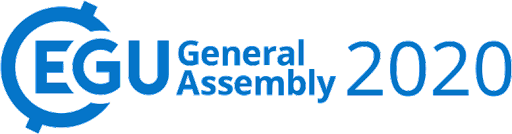 THANK YOU FOR YOUR ATTENTION

prietoc@unican.es
Prieto C, Le Vine N, Kavetski D, et al. ( 2019) 
Flow prediction in ungauged catchments using probabilistic Random Forests regionalization and new statistical adequacy tests. 
Water Resources Research, 55. https://doi.org/10.1029/2018WR023254
“Everything is Uncertain and  
Everything Changes”
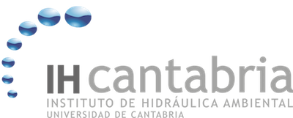 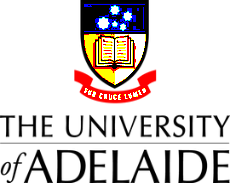 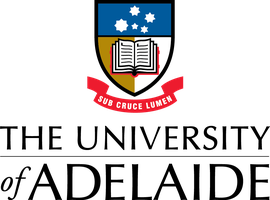 24
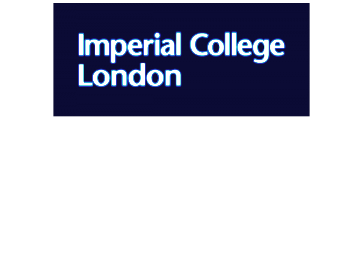 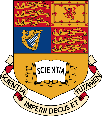